L’Antiquité
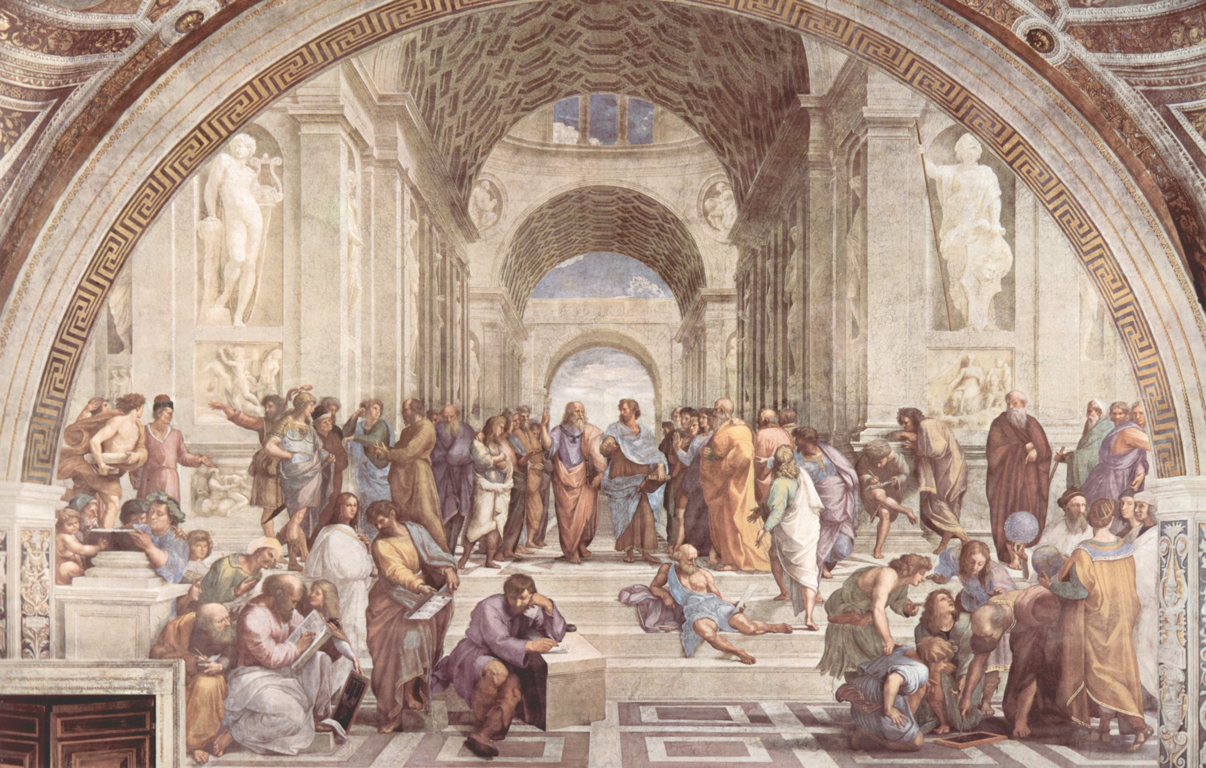 Ligne du temps
Quand débute l’Antiquité?
Quand finit-elle?
Quelles sont les 3 grandes civilisations antiques qu’on étudie en histoire européenne?
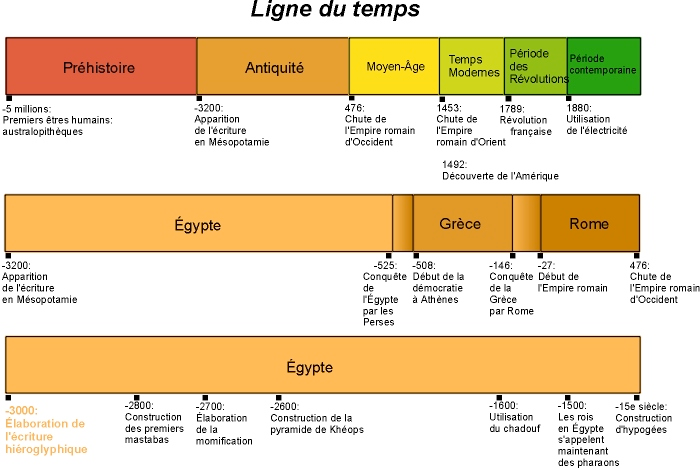 L’Antiquité
En histoire européenne, elle désigne la période des civilisations de l’écriture autour de la Méditerranée et au Moyen-Orient qui commence vers 3000 av. J.-C et précède le Moyen Âge
Dans une approche européanocentrée, l'Antiquité est souvent réduite à l'Antiquité gréco-romaine dite « Antiquité classique »
L’Antiquité réunit de nombreux peuples ou civilisations (autour d’une langue et une culture communes): Sumériens (actuelle Irak), Egyptiens, Grecs, Perses, Romains, etc.
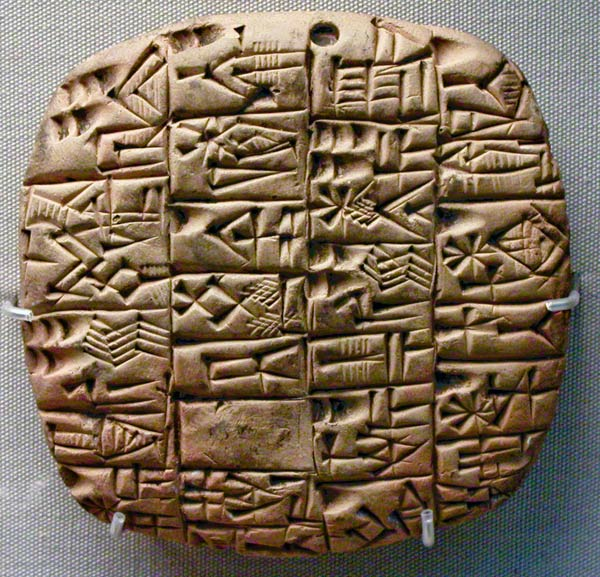 Sumer ou les sumériens
dit «berceau de la civilisation»
région de la Mésopotamie («au milieu des fleuves»: le Tigre et l’Euphrate, actuelle Irak)
protoécriture: écriture cunéiforme
de -3400 à -2000
appartition des premiers états, des premières sociétés urbaines, développement de l’agriculture, de la construction, la métallurgie, des échanges commerciaux
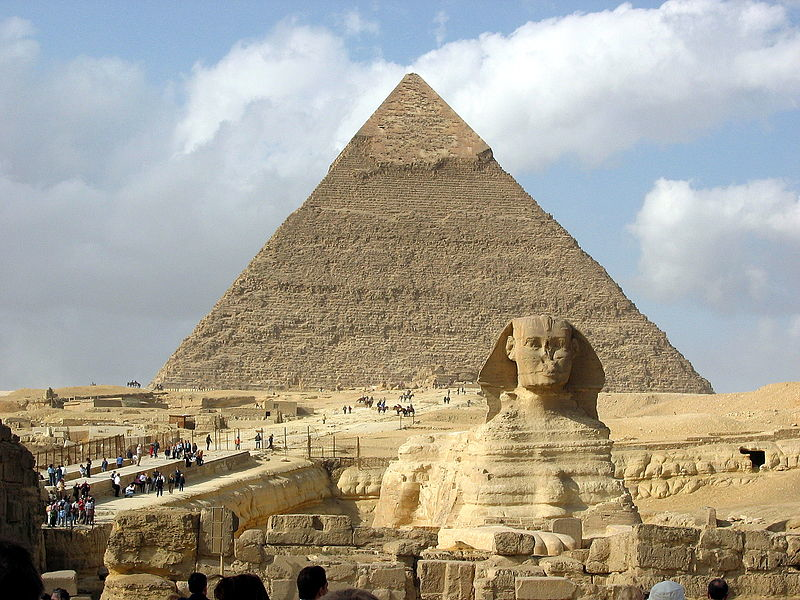 L’Egypte antique
civilisation d’Afrique du Nord autour du Nil
de -3150 env. à -30, annexion par les romain: fin du règne des pharaons
en -3100, naissance de l’écriture hiéroglyphique
La Rome antique
Fondée en -753 selon la légende (Romulus et Rémus)
Ville fondée par des peuples latins
Conquête de l’Italie, l’Afrique du                               Nord, l’Espagne, la Gaule,                                      la Grèce, la Macédoine, l’Angleterre
Effondrement en 476 par les invasions barbares
Les Romains vont beaucoup s’inspirer des Grecs
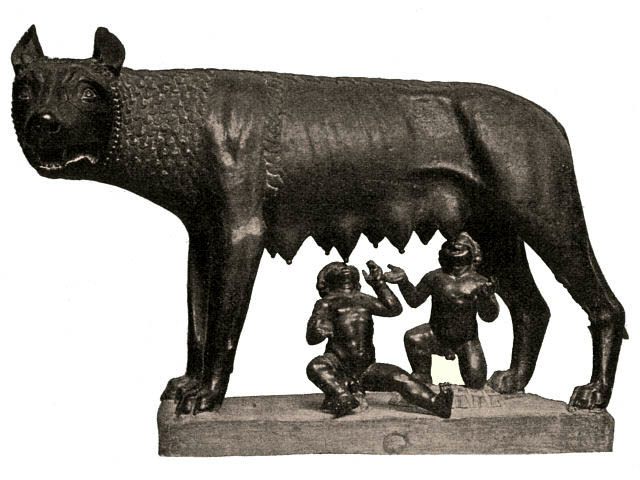 [Speaker Notes: L'histoire de Rome s'étend sur plus de vingt-huit siècles, depuis sa fondation mythique par Romulus en 753 av. J.-C. jusqu'à son rôle actuel de capitale de la République italienne. Second berceau de la civilisation occidentale après Athènes, la ville fut successivement le centre de la Monarchie romaine, de la République romaine (509 av. J.-C. – 27 av. J.-C.) puis de l'Empire romain (27 av. J.-C. – 476). Durant cette période, Rome aurait compté entre un et deux millions d'habitants et domine l'Europe, l'Afrique du Nord et le Moyen-Orient tant militairement que culturellement, diffusant dans ces territoires la langue latine, ses arts et techniques ainsi que la religion chrétienne. Depuis le ier siècle, elle abrite le siège de l'Église catholique romaine, au sein des États pontificaux (752-1870) puis de la Cité du Vatican.

D'après l'archéologie
D'après les sources archéologiques, les premiers occupants du site au viiie siècle av. J.-C. étaient des bergers vivant dans des cabanes installées sur le Mont Palatin, une colline qui domine le Tibre.
À la même époque, la péninsule italienne est occupée par plusieurs peuples : les Grecs au Sud, les Carthaginois en Sardaigne et en Corse, les Étrusques au Nord.
Ce sont ces derniers qui, au viie siècle av. J.-C. réunissent les villages dans la plaine du Latium et créent une cité qui est protégée par les sept collines environnantes et par ses remparts.]
Pourquoi l’Antiquité en histoire de la littérature française?
La littérature française apparaît vers 1000 ap. J-C...
MAIS...
Elle entretient un dialogue privilégié avec les mythes et créations légués par l’Antiquité gréco-romaine
La Grèce est le berceau de notre culture européenne
Héritages
la langue française est héritée du grec et du latin
la littérature trouve son origine chez les Grecs, culture reprise par les Romains
Cette culture gréco-romaine sera mise de côté durant le Moyen Âge et redécouverte à la Renaissance (16e siècle ap. J.-C)
La Grèce antique: berceau de la culture européenne
[Speaker Notes: vase: prostituée et musicien]
L’Antiquité grecque
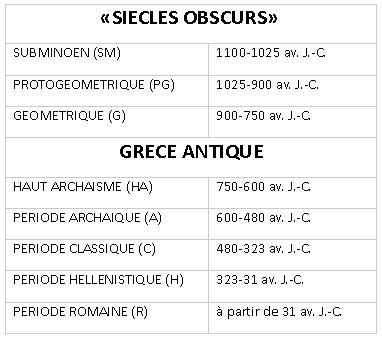 des cités grecques aux invasions perses
de Salamine à la mort d’Alexandre 
le Grand. Âge d’or de la culture athénienne
Considérée comme une période de 
transition, de décadence, 
jusqu’aux invasions romaines. 31: mort du dernier grand souverain hellénistique: Cléôpâtre VII
Mise à sac de Corinthe par les 
Romains jusqu’à la reconstruction de
Byzance par Constantin 1er et sa proclamation en tant que seconde capitale de l’empire romain
[Speaker Notes: La bataille de Salamine est une bataille navale qui opposa le 29 septembre 480 av. J.-C. (22 du mois Boédromion dans l'antique calendrier athénien) la flotte grecque menée par Eurybiade et Thémistocle à la flotte perse de Xerxès Ier1.
Malgré leur infériorité numérique, les forces grecques sortent victorieuses de cette bataille pour au moins deux raisons : leurs généraux obligent les Perses à combattre dans un étroit détroit, ceux-ci ne peuvent donc déployer la pleine puissance de leur flotte. Par ailleurs, les Perses, victorieux lors de batailles précédentes, font montre d'un excès de confiance qui leur sera préjudiciable.]
grandes dates vers la démocratie
-VIIIe -VIIe siècle: les rois sont remplacés par des archontes, des magistrats (d’abord 3 puis 9)
-625: lois sévères de Dracon: premières lois écrites de la cité, sur des panneaux de bois (donc droit connu de tous)
-VIe siècle: expansion grecque en Méditerranée
-594: réformes de Solon (homme d’état et législateur): on n’appartient plus à une classe selon son sang mais aussi selon la richesse. Création d’un tribunal populaire qui donne à tous le droit de participer à la justice de la cité.
-507: réformes de Clisthène: premier pas vers la « démocratie » à Athènes: tous égaux devant la loi.
[Speaker Notes: 3 et parfois 9 archontes = magistrats élus pour gouverner
Aristote1 explique qu'au début de la vie d'Athènes (dans les temps mythiques des Cocrides), les premiers archontes étaient le roi et le polémarque, puis l'archonte éponyme :
	▪	L'archonte éponyme (ἄρχων ἐπώνυμος / , ou ὁ ἄρχων / ho árkhôn, littéralement « l'archonte », sans autre précision), il avait en charge l'administration civile et la juridiction publique. Il était le tuteur des veuves et des orphelins et surveillait les litiges familiaux. Il s'occupait aussi du théâtre en nommant les mécènes et les vainqueurs de tétralogies. Il donnait son nom à l'année en cours.
	▪	L'archonte-roi (ἄρχων βασιλεὺς / árkhôn basileùs), il avait en charge les affaires d'homicide et les crimes d'impiété. Il lançait les interdits religieux et devait être obligatoirement marié. Il préside les cérémonies religieuses.
	▪	Le polémarque (ἄρχων πολέμαρχος / árkhôn polémarkhos), il avait en charge les affaires militaires. Avec l'importance croissante des stratèges, l'archonte polémarque perdit peu à peu de son importance. L'archonte polémarque Callimaque, par exemple, fut positionné sur l'aile droite de l'armée grecque à la bataille de Marathon, probablement à titre honorifique, tandis que le stratège Miltiade commandait l'armée.
Les trois magistrats suprêmes étaient réputées désignés à vie, puis pour dix ans, enfin pour un an. A une date inconnue2, les trois archontes se voient secondés par six thesmothètes, ce qui porte le nombre d'archontes à neuf. Enfin, Clisthène ajouta un secrétaire, chargé de rédiger les avis des neuf autres archontes. Dès lors, leur nombre est de dix, comme pour les autres magistratures athéniennes.

Dracon= législateur athénien: Il rédige ses lois en -6211, sous l'archontat d'Aristaichmos2. Ce sont les premières lois ( θεσμόι / thesmoi)3 écrites de la cité4. Pour que personne ne les ignore, elles sont affichées sur des panneaux de bois (άξονες), conservés presque deux siècles, et sur des stèles de forme de bétyles (κύρϐεις)[réf. nécessaire]. Elles apportent au moins deux innovations :
	▪	le droit est désormais écrit, et donc connaissable par tous ceux qui ont appris à lire, au lieu d’être oral, et connu et interprété par quelques-uns4;
	▪	la loi sur l'homicide fait la distinction entre le meurtre, volontaire, et l’homicide, involontaire5.
Ce corpus de lois se distinguait par sa sévérité : le moindre vol était puni de mort6. L'orateur Démade, au ive siècle av. J.-C., remarque ensuite que ces lois paraissaient écrites avec du sang, et non de l'encre6. Seuls quelques crimes n'étaient pas passibles de mort[réf. nécessaire]. Par exemple, la tentative de modifier ses lois était punie seulement par la privation des droits civiques[réf. nécessaire]. La sévérité de ses mesures donna naissance à l'adjectif « draconien » que l'on peut retrouver dans des expressions comme des « punitions draconiennes », des « lois draconiennes » et plus généralement des « mesures draconiennes ».
On trouve 11 de ces lois dans un ouvrage publié à Lyon en 1588, sous le titre de Jurisprudentia vetus Draconis, Pardulpho Prateio collectoreac interprète, 1559[réf. nécessaire].
Ce qu'en dit Plutarque6 suggère que les lois de Dracon concernaient ce que nous appellerions du « droit privé ».

Les lois de Dracon furent abandonnées lorsque Solon rédigea les siennes, en -594, sauf celle sur le meurtre, qui fut utilisée jusqu'à l'époque de Démosthène10.

-593: Solon (homme d’état et législateur)
	
Alors qu’Athènes subit une grave crise agraire, Solon modifie en profondeur le fonctionnement de la cité. Il interdit la servitude pour dettes et efface ces dernières. Mais surtout il réforme le corps civique. L’accès au pouvoir était déterminé par l’appartenance à des classes, celles-ci ne seront plus simplement déterminées par le sang mais par la richesse. Un rôle militaire est également attribué à chaque classe. Surtout Solon donne un pouvoir à la Boulê, assemblée jusqu’ici purement consultative. Enfin la création de l’Héliée, tribunal populaire, permet à tous de participer à la justice de la cité.

Réformes de clisthène: ces réformes n’aboutirent pas immédiatement à la démocratie. En effet, les réformes de Clisthène permirent l’implantation de l’isonomie, c’est-à-dire l’égalité devant la loi, ce qui fut le premier pas vers la démocratie.]
Grandes dates: vers l’hégémonie athénienne
- 492-490 et -484-480: première et seconde guerres médiques (VS Perses) préparant l’hégémonie d’Athènes
-478: création de la ligue de Délos. Apogée d’Athènes
-490: victoire de Marathon (fin de la 1e guerre médique)
-480 (11.08): bataille des Thermopyles (700 Grecs et 300 spartiates contre les 550’000 Perses de Xerxès 1er): https://www.youtube.com/watch?v=vX3HuybRsBk
-480 (29.09): Victoire de Salamine (bataille navale contre Xerxès 1er)
-444: Début de la carrière de Périclès, grand stratège athénien
-431: Périclès à la tête d’Athènes
[Speaker Notes: La bataille des Thermopyles - Film: 300 (montrer!)
 le 11 août -480, oppose une alliance des cités grecques à l'empire achéménide. C'est l'un des plus célèbres faits d'armes de l'histoire antique. L'armée grecque (7 000 fantassins et aucun cavalier) avec une flotte de 271 trirèmes en soutien, tenta de retenir la grande armée perse du Grand Roi Xerxès Ier (500 000 fantassins, 50 000 cavaliers et 1 200 trièmes) à l'entrée du défilé des Thermopyles qui commande l'accès de la Grèce centrale, le long de la mer Égée.
Suite à une manœuvre de contournement, pris sur leurs arrières, la plupart des Grecs abandonnèrent la bataille, et seuls les 300 hoplites spartiates commandés par le roi Léonidas Ier, ainsi que 700 soldats des cités de Thèbes et de Thespies, décidèrent de combattre jusqu'au sacrifice, malgré une infériorité numérique prononcée, pour laisser aux Grecs le temps d'organiser leur défense.
Le courage et le sacrifice des mille Spartiates, Thébains et Thespiens sont devenus légendaires et ont été repris maintes fois par la culture populaire. Cette bataille deviendra l'emblème de la résistance grecque à l'envahisseur, car grâce à elle, et malgré la prise d'Athènes par les Perses, les Grecs purent conserver leur indépendance, après leurs triomphes à Salamine, le 22 septembre -480, et à Platées, en -479.
Au sommet du Kolonós, théâtre de l'ultime résistance spartiate, sur lequel fut érigé le mausolée, une inscription du poète Simonide de Céos (-556, -467), commémore cette action : « Passant, va dire à Sparte qu’ici nous sommes morts pour obéir à ses lois. »

La bataille de Salamine est une bataille navale qui opposa le 29 septembre 480 av. J.-C.1 (22 du mois Boédromion dans l'antique calendrier athénien) la flotte grecque menée par Eurybiade et Thémistocle à la flotte perse de Xerxès Ier.
Périclès (en grec ancien Περικλῆς / Periklễs, signifiant littéralement « entouré de gloire »), né à Athènes vers 495 av. J.-C. et mort dans cette même ville en 429 av. J.-C. à cause de la peste, est un éminent et influent stratège, orateur et homme d'État athénien durant l'âge d'or de la cité, plus précisément entre les guerres médiques et la guerre du Péloponnèse. Il est le fils de l'homme politique Xanthippe et d’Agaristé, laquelle appartient à la puissante famille des Alcméonides.
Périclès fait de la Ligue de Délos un empire athénien et mène ses compatriotes au cours des deux premières années de la guerre du Péloponnèse. Il a eu une influence si profonde sur la société athénienne que Thucydide, un historien contemporain, le qualifie de « premier citoyen de sa patrie » et que son époque est parfois appelée le « siècle de Périclès ».
Il s'est illustré également dans la promotion des arts, ce qui a été une des principales raisons pour lesquelles Athènes détient la réputation d'être le centre éducatif et culturel du monde grec antique. Il est à l'origine du projet de construction de la plupart des structures encore présentes aujourd'hui sur l'Acropole d'Athènes dont le Parthénon2. En outre, il favorise la démocratie athénienne à tel point que des critiques le qualifient de démagogue3.]
La Ligue de Délos (cités alliées, en jaune)
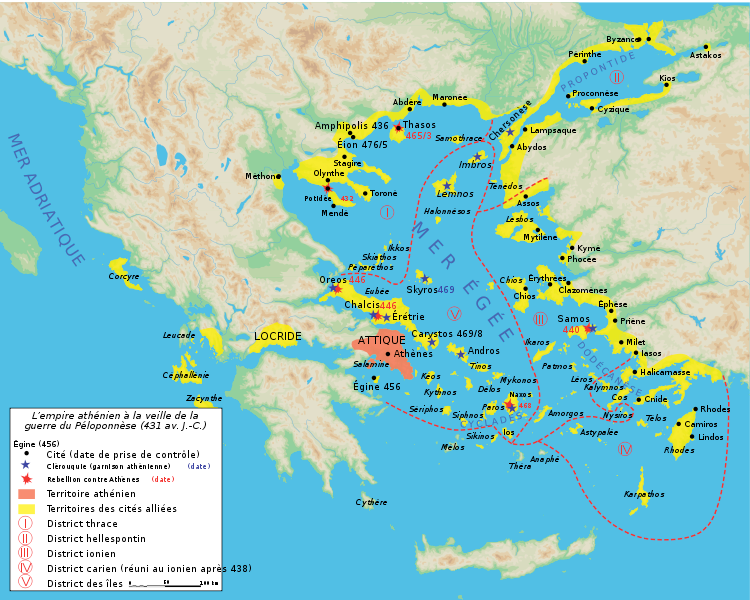 [Speaker Notes: L’empire athénien et la ligue de Délos (alliances entre cités grecques contre les Perses)]
Grecs VS Perses
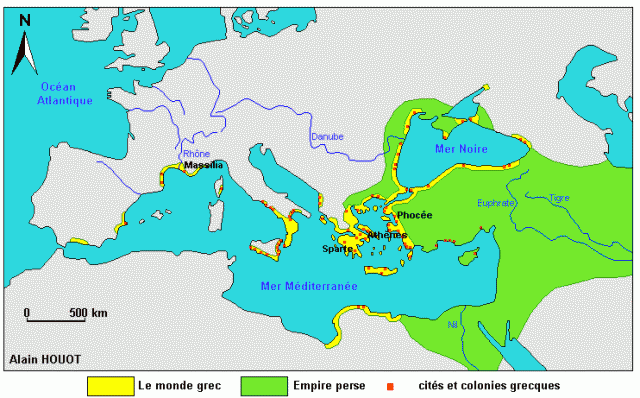 [Speaker Notes: http://www.arte.tv/fr/les-guerres-mediques-reperes-chronologiques/7072578,CmC=7074532.html

Les Grecs vont résister aux invasions perses durant longtemps (2 guerre médiques]
Philippidès et Marathon
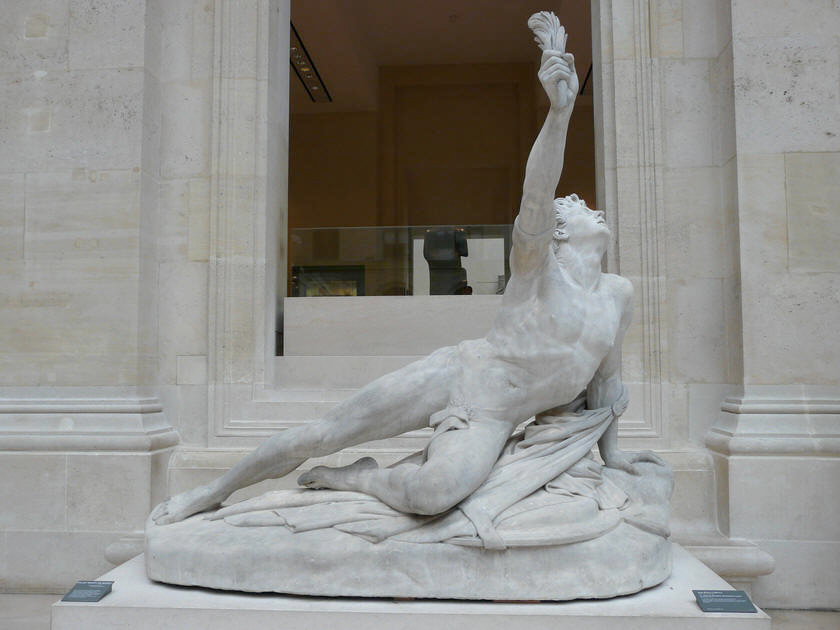 Mythe ou réalité: le jeune homme aurait parcouru 42 km de Marathon à Athènes pour prévenir de l’invasion des Perses…
[Speaker Notes: Phidippidès ou Philippidès est un athénien célèbre pour un exploit à la course qu'il aurait effectué dans le cadre de la bataille de Marathon contre les Perses.

On se sait pas si ce jeune homme a pu prévenir Athènes, située à 42 KM de Marathon, de l’arrivée de la flotte perse, ou s’il aurait fait le chemin pour prévenir les athéniens de leur victoire...

	▪	Le commandant des neuf mille Athéniens et des mille Platéens, Miltiade, aurait envoyé Philippidès prévenir Athènes de sa victoire après la bataille. Le jeune guerrier aurait parcouru au pas de course la quarantaine de kilomètres séparant le petit village Marathon de la cité. Il mourut après avoir annoncé la victoire « Nenikekamen ! » (« nous sommes victorieux »), harassé par son parcours à travers monts sur environ 42 kilomètres.
L'épreuve du marathon s'appuie sur ce récit.
	▪	Selon Hérodote1, Philippidès parcourut environ 250 km en 36 heures pour rejoindre Sparte depuis Athènes et demander de l'aide.
Cette course est à l'origine du Spartathlon.]
Grandes dates
vers le déclin d’Athènes
-430-404: début de la guerre du Péloponnèse: victoire de Sparte, Ligue du Péloponnèse contre Athènes et la Ligue de Délos
-430-426: peste d’Athènes: épidémie (Typhus?) qui a décimé des dizaines de milliers de personnes, dont Périclès (entre un tiers et un quart de la population)
-399: condamnation à mort de Socrate
-146: la Grèce passe sous le pouvoir romain
[Speaker Notes: La guerre du Péloponnèse désigne le conflit qui oppose la Ligue de Délos, menée par Athènes, et la Ligue du Péloponnèse, sous l'hégémonie de Sparte.
Ce conflit met fin à la Pentecontaetie et s'étend de 431 à 404 en trois périodes généralement admises : la période archidamique de 431 à 421, la guerre indirecte de 421 à 412, et la guerre de Décélie de 412 à 404.
La guerre du Péloponnèse s'est terminée par la victoire de Sparte et l'effondrement de l'impérialisme athénien. Cette victoire et l'affaiblissement qui en résulte pour le corps civil lacédémonien lui coûte cependant la perte de sa puissance au IVe siècle av. J.-C..]
Les grecs, inventeurs...
La gomme à mâcher
Les grecs mâchaient du mastic. C'était une résine qui s'écoulait de l'écorce d'un petit arbre nommé lentisque.

L'aspirine
Hippocrate est considéré comme le père de la médecine. Il utilisait une poudre fabriquée avec une écorce de saule pour soulager la douleur.

L’éthique médicale
Le serment d’Hippocrate: soigner les malades selon un code de déontologie, ne pas nuire aux malades, etc.

Le levier
Lorsque le mathématicien grec Archimède l'inventa au 3e siècle avant J-C, il permit la création de nombreuses autres inventions très utiles telles que les ciseaux.
Les grecs, inventeurs...
La douche
La première représentation d'une douche se trouve sur un vase grec sur lequel on peu voir des athlètes se lavant. Les pommes de douche ressemblent de façon surprenante à celles utilisées aujourd'hui.

L'extincteur
Le physicien Ctésibios a créé le premier appareil qui ressemblait à un extincteur. Dans cet appareil, l'eau était comprimée dans un cylindre et expulsée à l'aide d'un piston.

La grue
Compte tenu du poids des matériaux dont les grecs se servaient pour construire certains bâtiments, les archéologues pensent qu'ils se servaient de grues.

Le phare
Le phare d'Alexandrie était l'une des 7 merveilles du monde. Son créateur est Ptolémée.
Plus sérieusement...
la philosophie (la métaphysique, l’éthique, la logique, l’esthétique)
la “démocratie” (ou le vote démocratique de certains aristocrates de la Cité)
inventions scientifiques (machine à vapeur, le levier, le diamètre de la Terre, etc.)
inventions littéraires
Le théâtre ou la représentation d’un drame 
(drama = action)
La Tragédie 
invention du Ve siècle
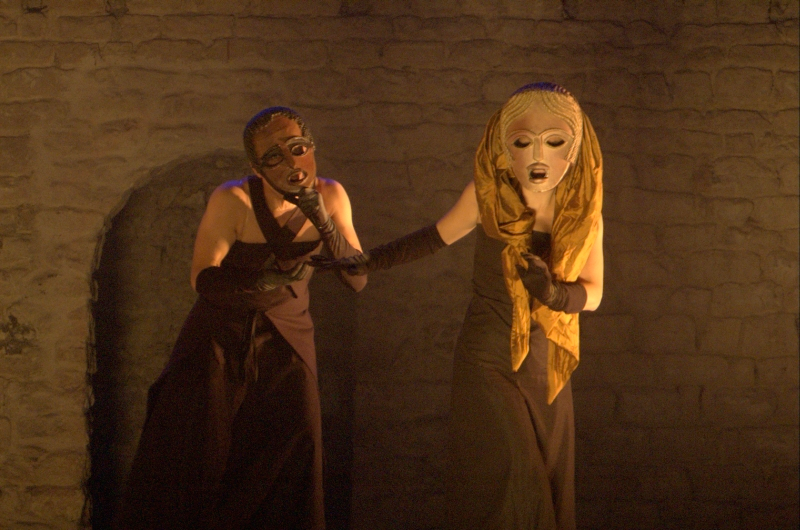 Seules 32 tragédies grecques complètes nous sont parvenues…
[Speaker Notes: Phèdre (Phaedra)
Date 1880 
Dimension 194 × 286 cm 
Lieu actuel
Musée Fabre
Montpellier, France]
La Tragédie
origine religieuse: fêtes de Dionysos (Dieu du vin, de la fête, Dieu énigmatique, du mystère, de l’illusion, donc du théâtre) ou Dionysies, culte rendu en l’honneur du printemps
« tragos » signifie « bouc » et « aido » « chanter »:
le « chant du bouc » signifierait donc un hymne religieux joué par des acteurs déguisés en satyres et vêtus de peaux de boucs, hypothèse d’Aristote               ou…
 le bouc comme victime du sacrifice à Dionysos sur l’autel.
La Tragédie
Sa principale caractéristique formelle, elle se compose: 
d’un choeur (14 choristes et un chef de coeur appelé coryphée) qui danse et chante en suivant l’action. Il intervient par moments
d’acteurs, hommes adultes uniquement, entre deux et trois sur scène, jouant masqués, jouant parfois plusieurs rôles en même temps
La Tragédie
Toute tragédie est divisée en étapes distinctes
Un prologue avant l’entrée du choeur
Le parodos, chant d’entrée du choeur, souvent sur un rythme de marche
Plusieurs épisodes coupés par des stasima ou stasimons (chants du choeur)
Un exodos, sortie du choeur, parlé
Fonctions de la tragédie selon Aristote
1) Provoquer la terreur et la pitié chez le spectateur
l’individu tombe dans l’infortune.        La pitié naît de ce caractère injuste.
la crainte naît en ce que chaque homme peut subir un jour le même sort
Fonctions de la tragédie selon Aristote
2) Purger les spectateurs de ces émotions: c’est la catharsis ou «purification» de l’esprit
La tragédie raconte toujours les malheurs d’un noble héros ou d’une famille royale
Le registre tragique
Il peut être présent dans la tragédie (genre théâtral), d’autres genres dramatiques, dans le roman, même en poésie
Sa nature: le conflit de l’homme avec ce qui le dépasse, lorsqu’il se heurte aux limites de sa propre condition
le registre tragique
Selon Albert Camus: 
«Il y a tragédie lorsque l’homme, par orgueil (ou même par bêtise, comme Ajax), entre en contestation avec l’ordre divin, personnifié par un dieu ou incarné dans la société.                             Et la tragédie sera d’autant plus grande que cette révolte sera plus légitime et cet ordre plus nécessaire.»
                                                                                           Discours sur le poème dramatique, préface de Bérénice.
le registre tragique
De ce combat inégal, l’homme toujours vaincu en tire noblesse et liberté
- Noblesse, car l’individu refuse d’être le jouet passif de la fatalité
- Liberté, parce qu’il assume son propre destin
Le tragique célèbre donc la grandeur de l’homme
Aux origines de la tragédie:
le cortège de Dionysos, Dieu du théâtre et de l’ivresse poétique
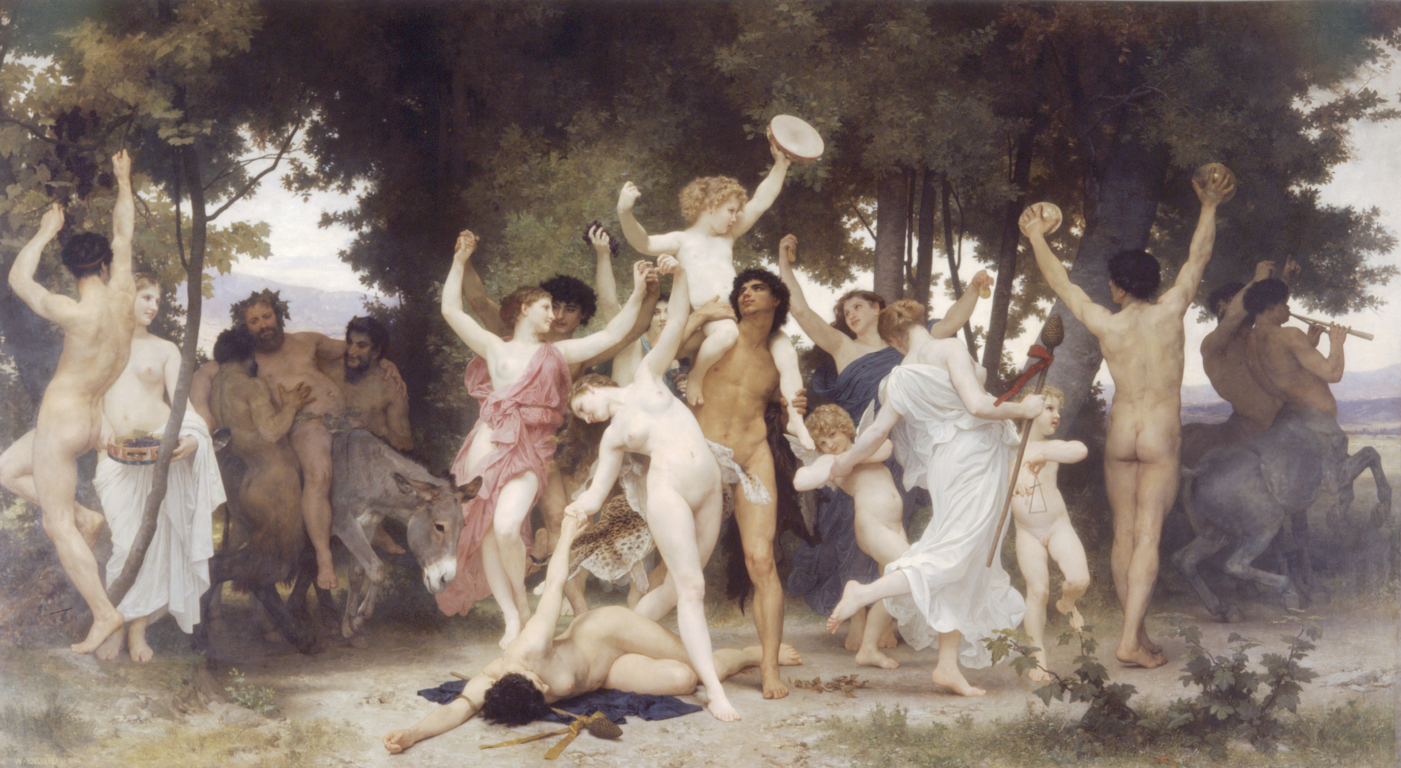 William Adolphe Bouguereau (1825-1905), La Naissance de Bacchus, 1884.
[Speaker Notes: L'élément central des Dionysies rurales était les phallophories : en tête du cortège qui traverse les faubourgs d'Athènes, le phallophore porte un attribut sexuel gigantesque, suivi par une cohue de personnages, trognes barbouillées de lie de vin, échangeant dans un joyeux tintamarre facéties, mimiques obscènes et quolibets avec les badauds qui font la haie4. Au cours de ces processions solennelles, on priait pour la fertilité des champs. Des représentations tragiques et comiques avaient lieu, même si on n'a pas de preuves précises concernant leur structure et leur déroulement qui puissent permettre une reconstitution fidèle. Il n'est pas certain, en outre, si des concours théâtraux se déroulaient à cette occasion 
William-Adolphe_Bouguereau_(1825-1905)_-_The_Youth_of_Bacchus_(1884).jpg

Cortège de Bacchus:
Dionysos: devant: jeune et beau
Thyrse: bâton avec pomme de pin
Au centre: un personnage porte du raisin
L’enfant tient un tambourin: musique. (aussi femme à gauche)
 à gauche, vieillard porté, ivre, couronne de lauriers.
Bacchantes: femmes qui crient, dansent
à droit: satyres: mi homme mi cheval, avec une flûte (la flûte du Dieu Pan)
Nudité - mouvement]
Les Dionysies
Fêtes religieuses annuelles dédiées au Dieu Dionysos durant lesquelles les dramaturges présentaient leurs tragédies à tous les citoyens, même les prisonniers.
On arborait un grand phallus en l’honneur du retour du printemps, en signe de fécondité, entre mars et avril.
phallus sculpté à l’entrée du temple de Dionysos à Delos
Les Dionysies
Chaque année, un concours tragique avait lieu se déroulant sur 3 jours (le 4e étant dédié à une comédie conclusive)
Chacun des trois poètes choisis par les archontes présente une tétralogie (3 tragédies) durant une journée
On pense que des milliers de personnes assistaient à ces représentations publiques favorisant la cohésion sociale
La comédie
invention du Ve siècle
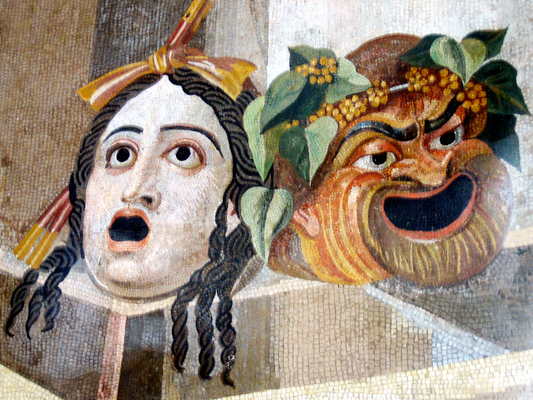 [Speaker Notes: Elle se caractérise par des intrigues ayant toujours trait à la vie de la cité. Dans Les Acharniens, La Paix ou Lysistrata, Aristophane prend parti pour la paix pour mettre fin à la guerre du Péloponnèse ; dans Les Guêpes, il dénonce les effets pervers des institutions judiciaires athéniennes. On évoque (souvent pour les brocarder) des personnalités contemporaines, qui peuvent même apparaître sur scène. Ainsi, le démagogue Cléon est ridiculisé à longueur de pièce par Aristophane (Les Babyloniens, Les Cavaliers, etc.) tandis que Socrate apparaît « en personne » dans Les Nuées.
Elle se compose canoniquement comme suit :]
La comédie
Pièces jouées en l’honneur du retour du printemps et dédiées à Dionysos durant les Dionysies (présentation de trois tragédies et un drame satyrique) et durant les Lénéennes, fêtes à Athènes et en Ionie
Les intrigues ont trait à la vie de la cité. Exemples tirés de pièces d’Aristophane:
mettre fin à la guerre du Péloponnèse dans Lysistrata, dénoncer les effets pervers des institutions dans Les Guêpes, se moquer de Socrate dans Les Nuées.
La comédie
Dimension satirique, directement moqueuse
le public, composé de paysans et de vignerons pour les Dionysies rurales attend des plaisanteries obscènes ou scatologiques, des caricatures grossières, des accessoires phalliques
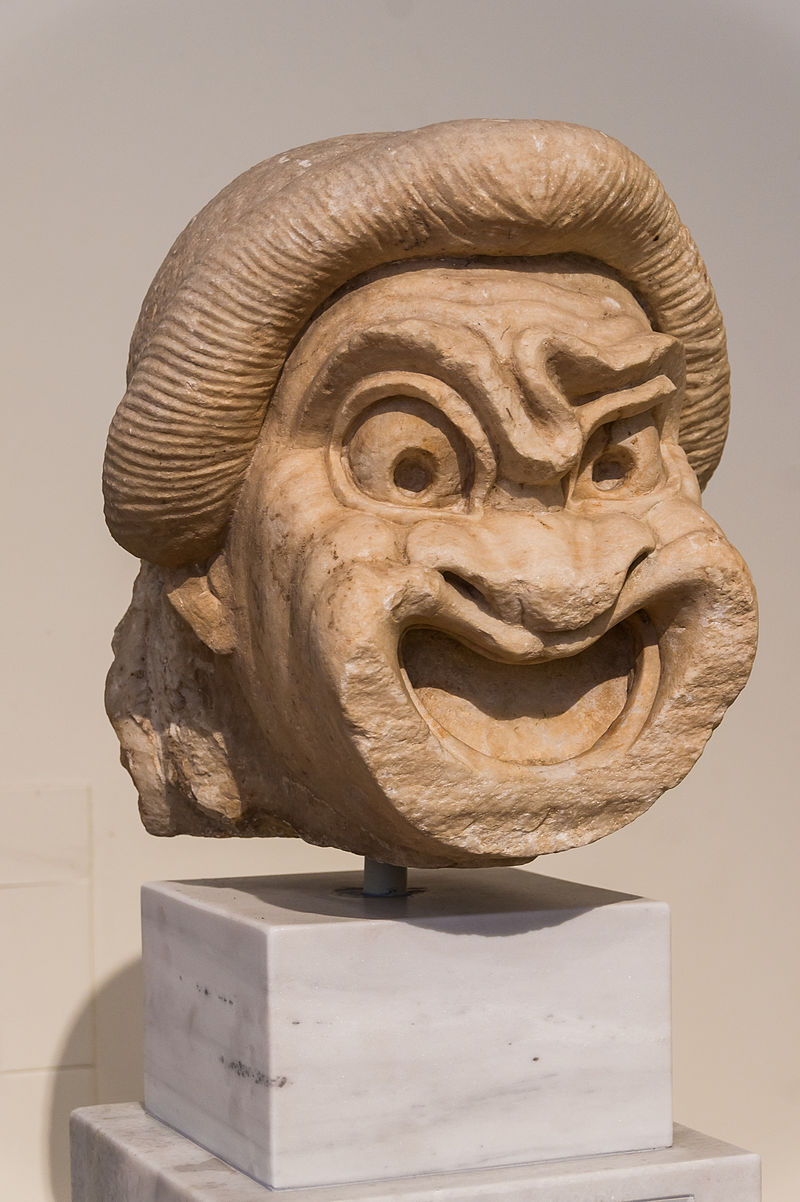 la poésie lyrique
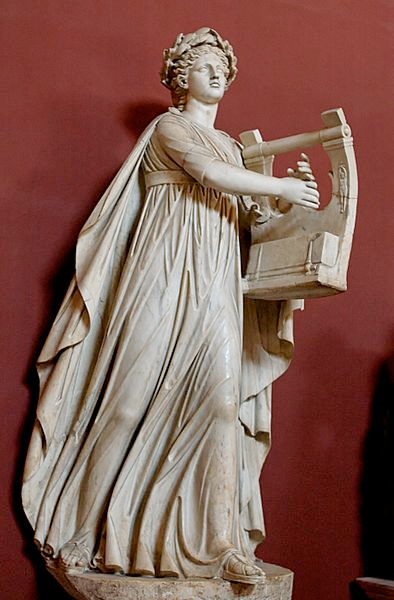 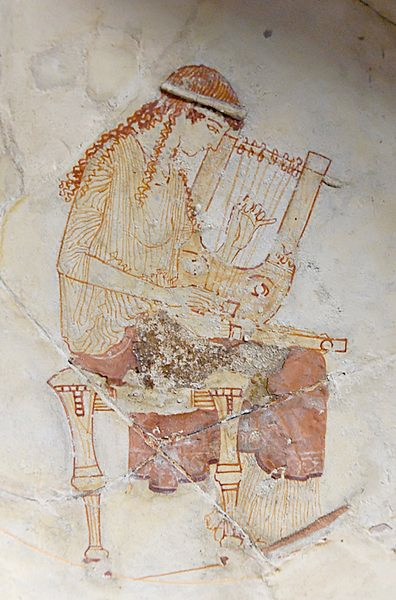 [Speaker Notes: Le mot lyrisme est dérivé de la lyre, instrument de musique à cordes qui est l'attribut d'Hermès, son inventeur, d'Apollon musagète, d'Orphée, et d'Érato, muse antique de la poésie lyrique et érotique représentée couronnée de roses et de myrtes.
le mot va, en opposition à la poésie épique ou la poésie dramatique qui incluait la tragédie comme la comédie, définir une expression subjective qui concerne en particulier le domaine des sentiments privés.
Le substantif « lyrisme » n'est attesté qu'en 1829 sous la plume d'Alfred de Vigny et il va s'appliquer à l'un des aspects dominants du romantisme : la place faite au « Moi ». Il se définit dès lors communément comme une « Tendance poétique et plus généralement artistique privilégiant l'expression de la subjectivité »1.
Ce sens s'applique techniquement à la poésie gréco-latine de l'Antiquité (Théocrite - Pindare - Anacréon – Virgile - Horace - Catulle...) avec des genres comme l'élégie. Ce lien avec la musique caractérisera aussi l'expression des trouvères et troubadours du Moyen Âge et de leurs successeurs qui chantent les thèmes de la reverdie et de la fine amor dans les chansons de toile, les aubes, les pastourelles, les lais, les rondeaux ou les ballades (voir Poésie médiévale française).]
La poésie lyrique
« Lyrisme » est dérivé de la lyre, instrument de musique à cordes, attribut d’Hermès, d’Apollon, d’Orphée.
Se distingue de la poésie épique (dia prochain) et de la poésie dramatique (tragédie, comédie)
Il définit l’expression subjective des sentiments privés
Avant que le terme ne soit repris au 19e pour désigner l’expression du « moi » (romantisme), il s’exprime dans les élégies (chant de mort, de souffrance) puis dans la poésie des troubadours et trouvères du Moyen Âge
Une élégie antique
O numquam pro me satis indignate Cupido → hexamètre
O in corde meo desidiose puer, → pentamètre
Quid me, qui miles numquam tua signa reliqui, → hexamètre
Lædis, et in castris vulneror ipse meis ? → pentamètre

Ovide (-43-18), Amours, II, 9, v. 1-4

Toi qui jamais ne compatis assez à mon égard, Cupidon,
Toi l'enfant négligeant mon cœur,
Moi, ton soldat, qui n'ai jamais abandonné ton étendard,
Pourquoi m'agresses-tu ?, pourquoi me blesses-tu dans mes derniers retranchements ?
Une élégie renaissante
J’aime la liberté, et languis en service,
Je n’aime point la cour, et me faut courtiser,
Je n’aime la feintise et me faut déguiser,
J’aime la simplicité, et n’apprends que malice:

(…)

Joachim du Bellay, Les Regrets, 1558
la poésie épique ou épopée
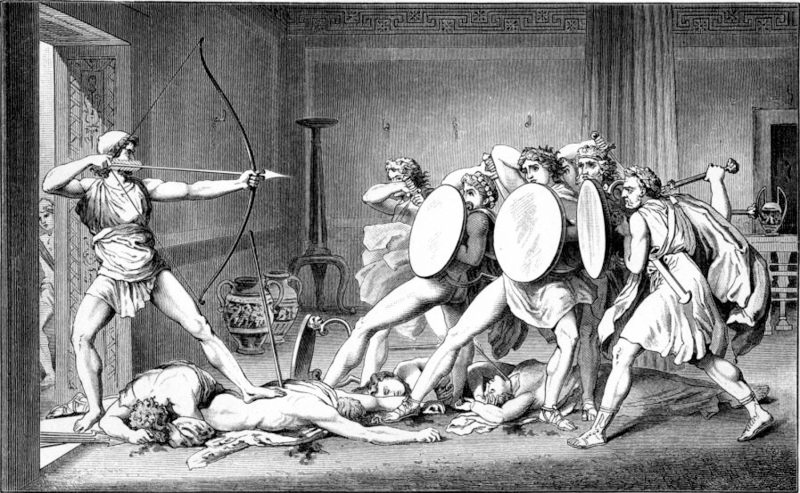 [Speaker Notes: Homère: Iliade, Odyssée
Homère est un aède: Un aède (en grec ancien ἀοιδός / aoidós, du verbe ᾄδω / áidô, « chanter ») est, en Grèce antique, un artiste qui chante des épopées en s'accompagnant d'un instrument de musique, la phorminx, s'apparentant au sitar. Il se distingue du rhapsode, plus tardif, en ce qu'il compose ses propres œuvres. De ce fait, il est l'équivalent d'un barde celte.
Une épopée (du grec ancien ἐποποιΐα / epopoiḯa, de ἔπος/épos, « récit ou paroles d’un chant » et ποιέω/poiéô, « faire, créer » ; litt. « l’action de faire un récit ») est un long poème d’envergure nationale narrant les exploits historiques ou mythiques d’un héros ou d’un peuple. 
Parce que le poème épique est principalement destiné à faire l’éloge d’un peuple ou d’un héros national, se devant de surmonter maintes épreuves, guerrières comme intellectuelles, pour atteindre ses objectifs, le poète se permet de nombreux artifices, figures de style, dont l’hyperbole occupe une part importante. Ces ornements confèrent également à l’œuvre plus de vie4 et constituent tout son caractère poétique.
La poésie épique « centrée sur la troisième personne, met fortement à contribution la fonction référentielle » du langage5 – c'est-à-dire qu'elle peint un monde, des événements (tandis que la poésie lyrique privilégie plutôt l’expression des émotions d’un Je, et que la poésie dramatique met en scène un dialogue, où domine le "tu"), donc que le poète n'y doit pas se mettre en avant, mais au contraire s'effacer devant son récit et les personnages qu'il met en scène.
Au Moyen-Âge, on parlera de chanson de geste (gesta=action d’éclat accomplie), qui dépeint les haut-faits d’un chevalier.]
la poésie épique
Le plus célèbre poète épique de l’Antiquité est Homère (l’Iliade et l’Odyssée)
Homère est un aède (aido=chanter), un artiste qui chante des épopées en s’accompagnant d’un instrument de musique, la phorminx (espèce de sitar)
Une épopée (épos=récit ou paroles d’un chant et poieo=faire, créer) désigne littéralement l’action de faire un récit. C’est un long poème d’envergure nationale narrant les exploits historiques ou mythiques d’un héros ou d’un peuple.
C’est l’ancêtre de la chanson de geste médiévale (« geste »= action d’éclat accomplie)
[Speaker Notes: Homère: Iliade, Odyssée
Homère est un aède: Un aède (en grec ancien ἀοιδός / aoidós, du verbe ᾄδω / áidô, « chanter ») est, en Grèce antique, un artiste qui chante des épopées en s'accompagnant d'un instrument de musique, la phorminx, s'apparentant au sitar. Il se distingue du rhapsode, plus tardif, en ce qu'il compose ses propres œuvres. De ce fait, il est l'équivalent d'un barde celte.
Une épopée (du grec ancien ἐποποιΐα / epopoiḯa, de ἔπος/épos, « récit ou paroles d’un chant » et ποιέω/poiéô, « faire, créer » ; litt. « l’action de faire un récit ») est un long poème d’envergure nationale narrant les exploits historiques ou mythiques d’un héros ou d’un peuple. 
Parce que le poème épique est principalement destiné à faire l’éloge d’un peuple ou d’un héros national, se devant de surmonter maintes épreuves, guerrières comme intellectuelles, pour atteindre ses objectifs, le poète se permet de nombreux artifices, figures de style, dont l’hyperbole occupe une part importante. Ces ornements confèrent également à l’œuvre plus de vie4 et constituent tout son caractère poétique.
La poésie épique « centrée sur la troisième personne, met fortement à contribution la fonction référentielle » du langage5 – c'est-à-dire qu'elle peint un monde, des événements (tandis que la poésie lyrique privilégie plutôt l’expression des émotions d’un Je, et que la poésie dramatique met en scène un dialogue, où domine le "tu"), donc que le poète n'y doit pas se mettre en avant, mais au contraire s'effacer devant son récit et les personnages qu'il met en scène.
Au Moyen-Âge, on parlera de chanson de geste (gesta=action d’éclat accomplie), qui dépeint les haut-faits d’un chevalier.]
La phorminx
https://www.youtube.com/watch?v=_6YcLLU80Bg
[Speaker Notes: La phorminx (en grec ancien φόρμιγξ / phórminx) est un instrument de musique à cordes, ancêtre de la lyre, qui servait en Grèce antique à accompagner les chants des aèdes. Elle était réputée avoir été inventée par Hermès avec une carapace de tortue et des boyaux de bœuf : en effet la première occupation du dieu qui vient de naître est la fabrication de la lyre heptacorde.]
La Mythologie grecque
Elle désigne l’ensemble organisé des mythes de la Grèce antique portant sur la création du monde, la généalogie des Dieux et des héros, à la base de leur religion polythéiste.
la mythologie grecque
"Ce que nous appelons «mythologie grecque», c'est sans doute ce qui était raconté autrefois aux petits enfants. [...] Ce sont des contes. A travers ces histoires, qui sont toujours plaisantes à entendre, où il y a toujours un commencement et une fin, le problème posé se dévoile à mesure que le texte se déroule." 

Jean-Pierre Vernant - L'Express du 26/06/2003
La Mythologie grecque
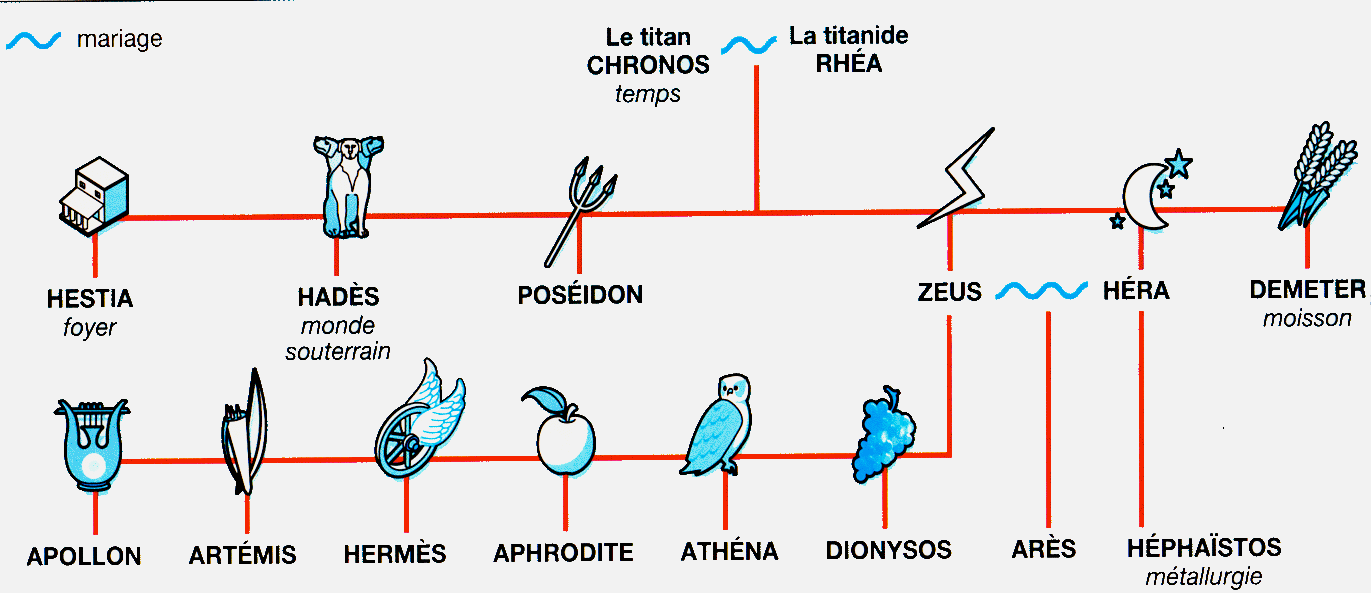 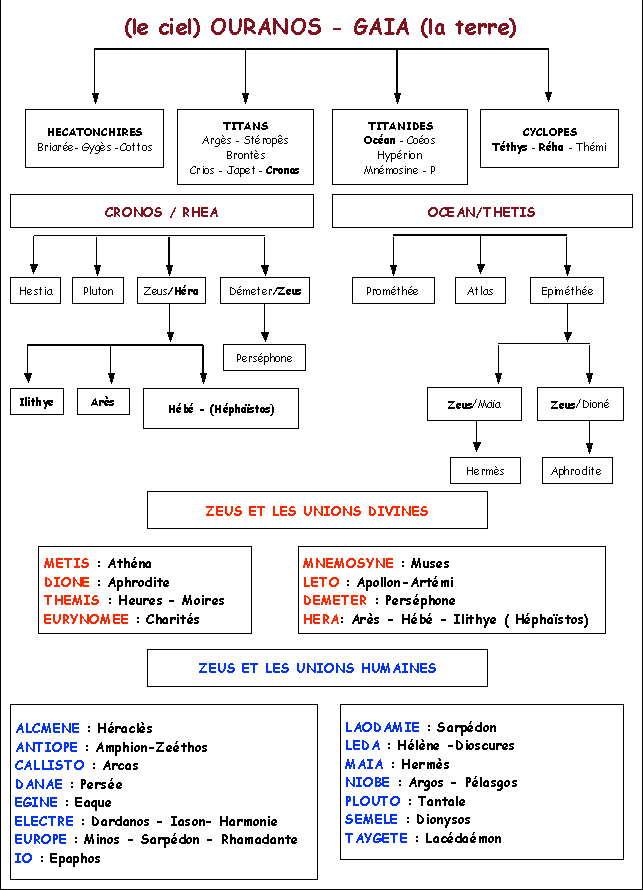 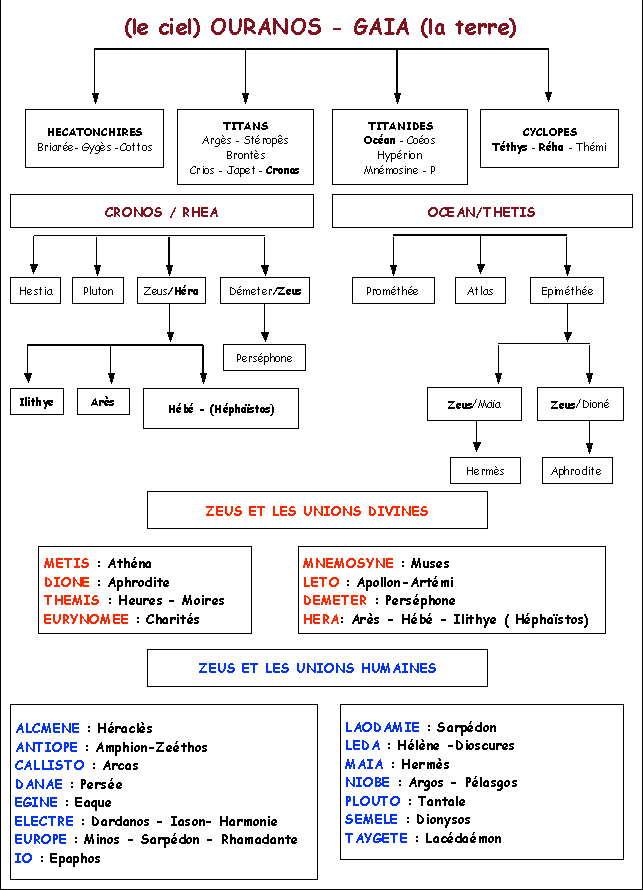 le théâtre grec
les grands poètes, dramaturges, tragédiens
Eschyle
Sophocle
Euripide
[Speaker Notes: Eschyle - Sophocle - Euripide
Eschyle: 		2.1 Les Perses 2.2 Les Sept contre Thèbes 2.3 Les Suppliantes 2.4 L’Orestie
Euripide: Les Péliades, les Bacchantes
Sophocle: voir dia suivantes]
Sophocle (495-406)
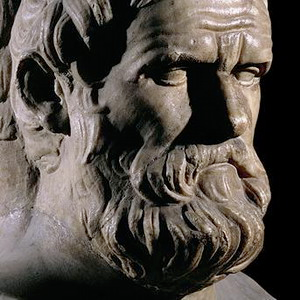 Oeuvres:
Ajax
Antigone
Les Trachiniennes
Œdipe roi
Electre
[Speaker Notes: Sophocle
né à Colone en 496 ou 495 av. J.-C. et mort en 406 ou 405 av. J.-C. est l'un des trois grands tragiques grecs dont l'œuvre nous est partiellement parvenue, avec Eschyle (526-456) et Euripide (480-406). Il est principalement l'auteur de cent-vingt-deux pièces (dont une centaine de tragédies), mais dont seules sept nous sont parvenues. Cité comme paradigme de la tragédie par Aristote, notamment pour l'usage qu'il fait du chœur1 et pour sa pièce Œdipe roi2, il remporte également le nombre le plus élevé de victoires au concours tragique des grandes Dionysies (dix-huit), et n'y figure jamais dernier.

Son théâtre rompt avec la trilogie « liée » et approfondit les aspects psychologiques des personnages. Ses pièces mettent en scène des héros, souvent solitaires et même rejetés (Ajax, Antigone, Œdipe, Électre), et confrontés à des problèmes moraux desquels naît la situation tragique. Comparé à Eschyle, Sophocle ne met pas ou peu en scène les dieux, qui n'interviennent que par des oracles dont le caractère obscur trompe souvent les hommes, sur le mode de l'ironie tragique.]
Les sources majeures de la littérature grecque
la mythologie: des hommes et des dieux
la guerre de Troie: récit fondateur de l’identité grecque
[Speaker Notes: La guerre de Troie est d’abord un récit fondateur des Athéniens. 
Elle a un caractère évidemment amplifié, mythologique MAIS
les historiens s’accordent pour dire que certains grecs seraient allés à Troie, ville d’Asie Mineure, pour la dévaliser.]
Architecture du théâtre grec
•	la skénè: ce n'est pas notre scène mais le mur du fond, à un ou deux étages.
	•	l'autel : du dieu Dionysos
	•	le proskénion :qui se détachait de la skénè et où jouaient les acteurs
	•	l'orchestra: partie circulaire au pied de la skénè où évoluait le choeur
	•	les parodoi: par où entrait et sortait le choeur
	•	le théatron : toute la partie des gradins
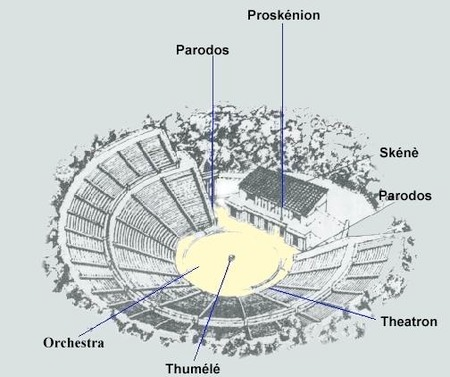 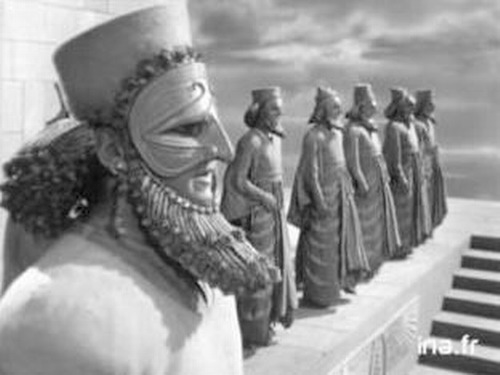 Le Coryphée, chef du choeur, la voix de la cité
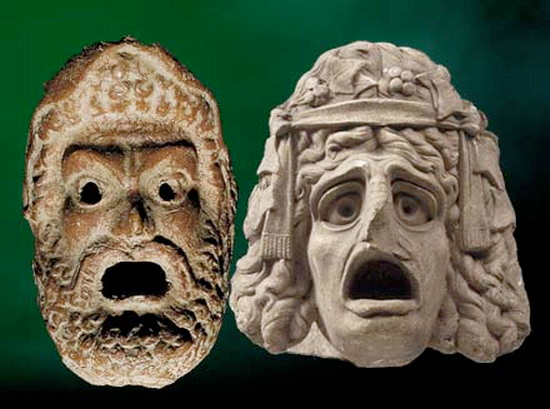 A l’époque de Sophocle, il ne peut y avoir plus de 3 acteurs sur scène. Pour changer de rôle, on changeait de masque
[Speaker Notes: Il faut dire qu’à l’époque de Sophocle, il ne pouvait y avoir que trois acteurs en scène au même moment, et c’était le même personnage qui, en changeant de masque, changeait de rôle.]
le théâtre de Delphes
Le théâtre de Dionysos à Athènes
Le théâtre d'Epidaure
Le théâtre d'Epidaure
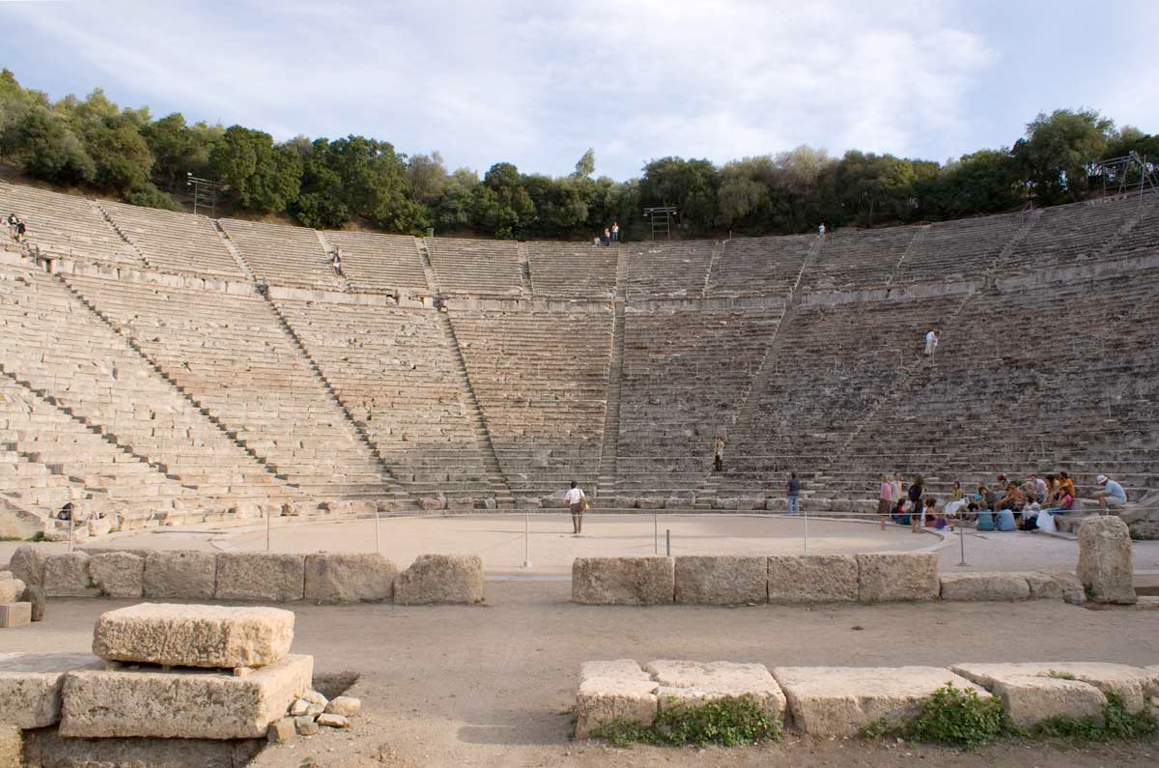 ingéniosité de l’acoustique
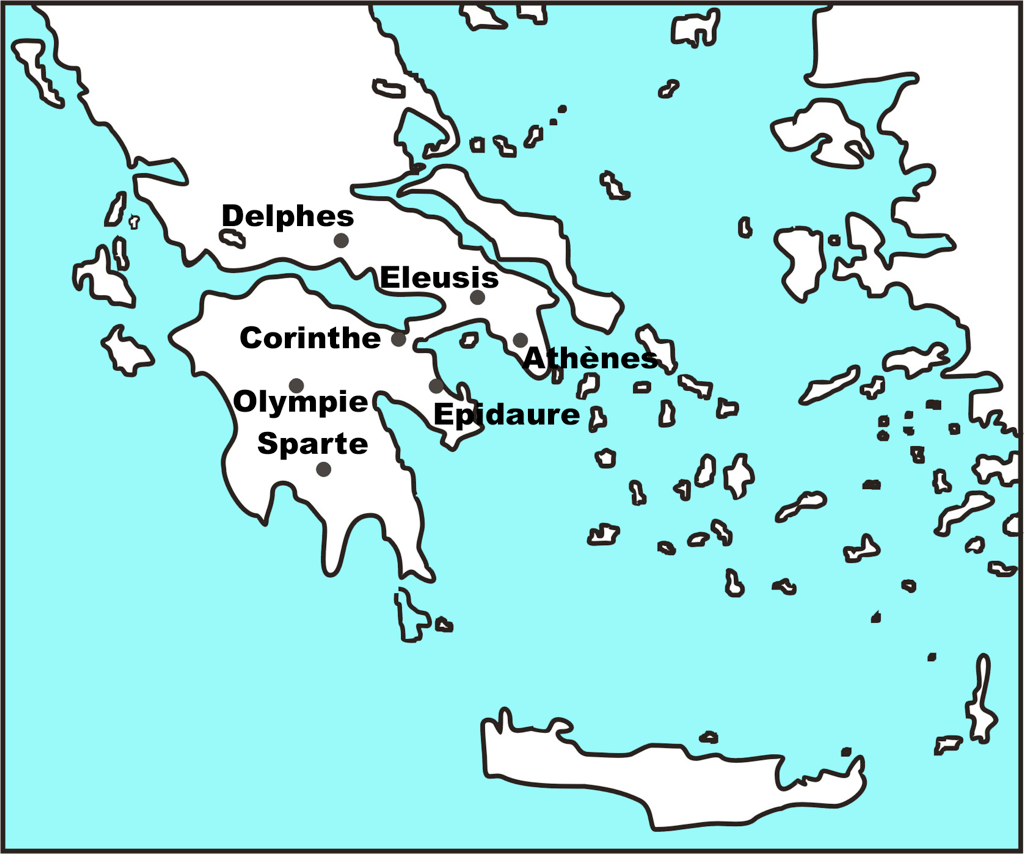 QUizz: Quelques écrivains
«Beauté, raison, bien dire, on voit qu'en un même homme, les dieux presque jamais ne mettent tous les charmes.»
L’Iliade
«ll n'est point de terre plus douce que sa propre patrie.»
L’Odyssée
Homère
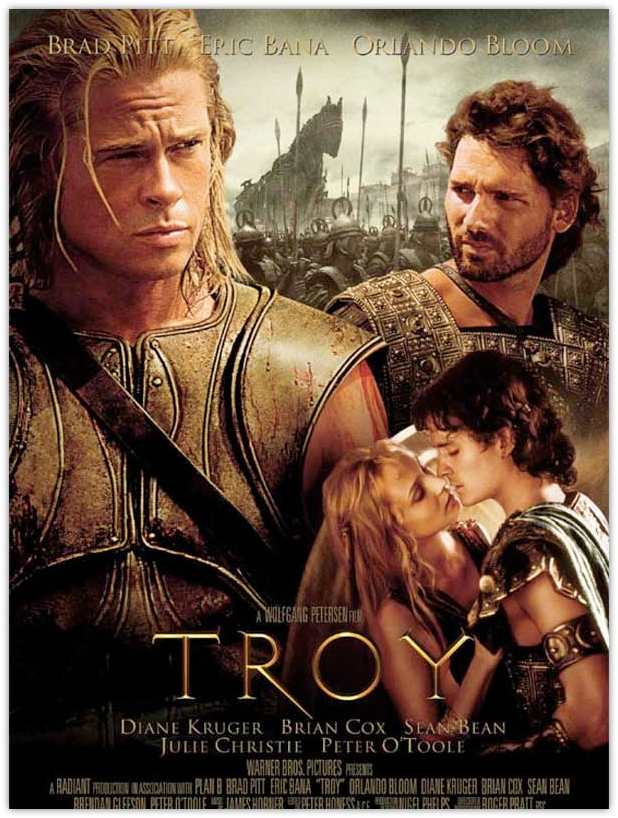 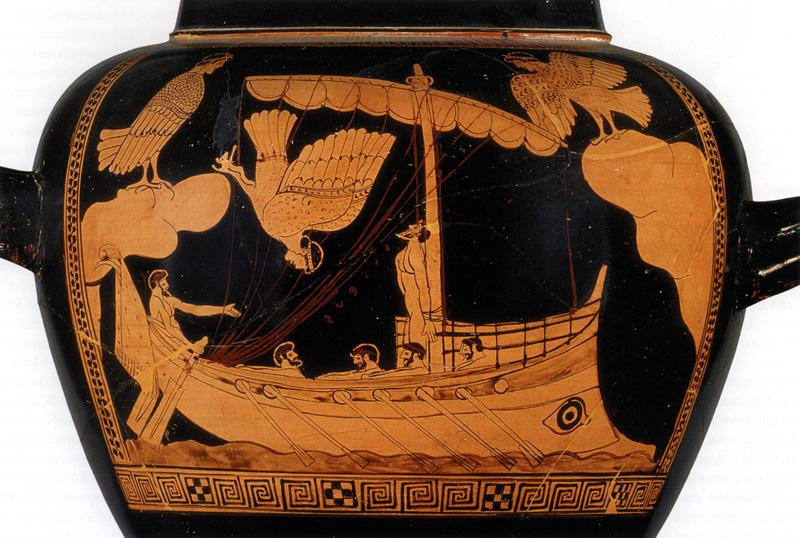 Epopées ou poésies épiques
Sappho
«Beauté ne demeure que le temps d'un regard.Mais vertu aussitôt sera beauté demain.»
«Filles splendides, ma pensée envers vousne peut pas changer.»
Odes et fragments
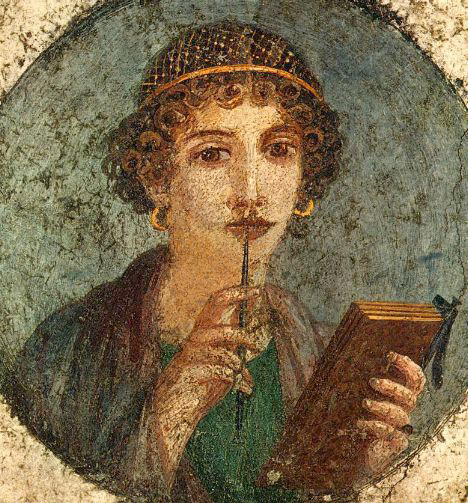 Originaire de l’île de lesbos. 
Poésie de l’attirance envers les femmes
[Speaker Notes: Sappho (en grec ancien Σαπφώ) est une poétesse grecque de l'Antiquité qui a vécu aux viie siècle et vie siècle av. J.-C., à Mytilène sur l'île de Lesbos. Elle serait née vers 630 av. J.‑C. à Mytilène ou Eresós et morte vers 580 av. J.‑C. Elle a été contemporaine du poète Alcée, lui aussi originaire de Lesbos.
Très célèbre durant l'Antiquité, son œuvre poétique ne subsiste plus qu'à l'état de fragments (Papyri d'Oxyrhynque no 7, notamment).

Son amour pour les jeunes filles s'exprime clairement dans ses poèmes, et le désir qui s'y manifeste, ainsi que l'évocation d'Éros et d'Aphrodite, laisse peu de doute sur la nature physique de ces relations. Si cela n'avait rien de choquant dans la Mytilène de l'époque, en revanche le fait que ce soit une femme qui s'exprime est exceptionnel.]
Eschyle
«Une renommée trop haute expose à bien des périls»
«C’est un penchant inné chez les mortels de piétiner celui qui est tombé»
                         Agamemnon
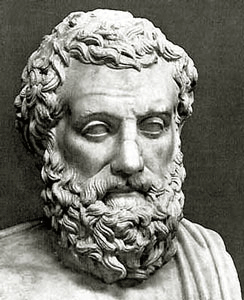 Oeuvres: 
L’Orestie
Agamemnon
Les Perses
Les Sept contre Thèbes
Lucrèce
«Il est doux, quand la mer est furieuse, quand les vents soulèvent les flots, d’être sur la terre ferme et de contempler le grand péril que courent les autres»
De la nature
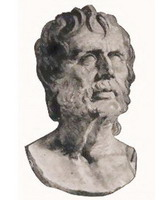 Son projet: rendre accessible, en latin, la philosophie du Grec Epicure
Virgile 
(70-19 av. J.-C.)
«La fortune sourit aux audacieux»
«La femme est toujours un être inconstant et changeant»
L’Enéide
Oeuvres:
Bucoliques
Géorgiques
Enéide
Ovide
(-43 à 17)
«Les années nous viennent sans bruit»
                             les Fastes
«Ce qui est permis n’a pas de charme, ce qui est défendu est excitant»
                                    les Amours
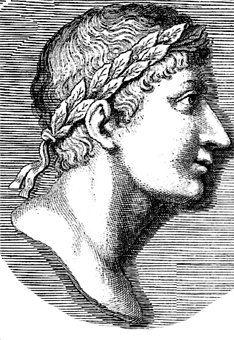 Oeuvres: 
Les Métamorphoses
Les Amours
L’Art d’aimer
Conseils de lectures
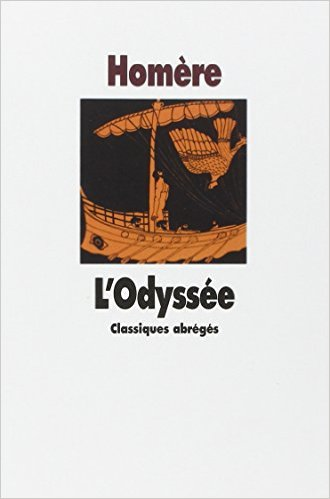 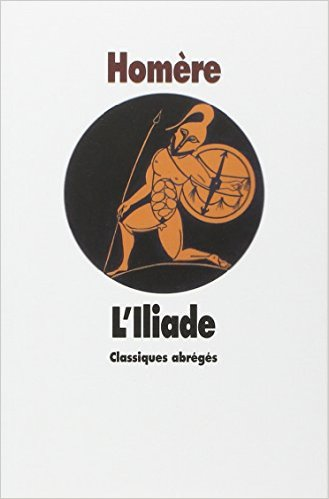 A lire aussi
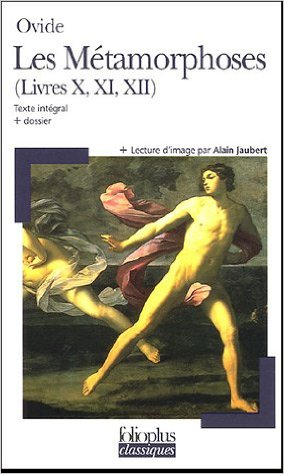 A lire aussi
A lire aussi
https://www.youtube.com/watch?time_continue=95&v=uZa-1otDHH4
A écouter
A voir
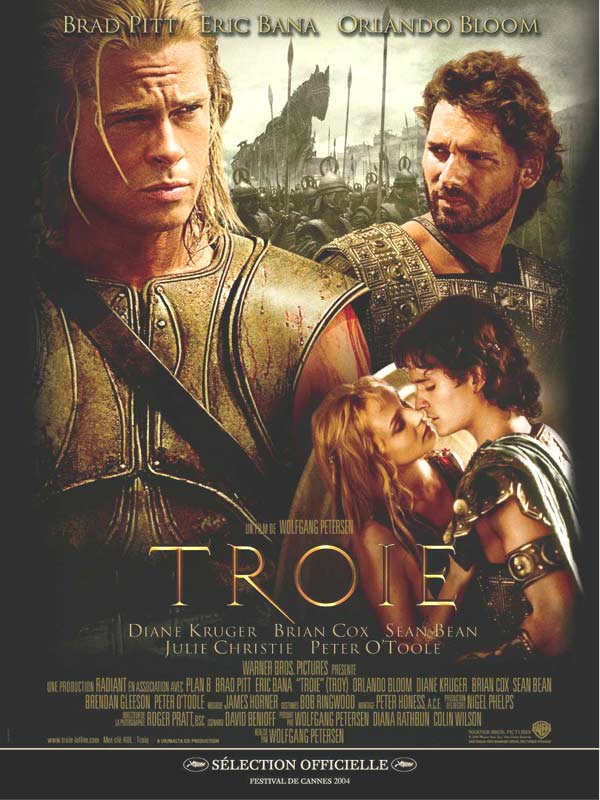 https://www.youtube.com/watch?v=IeZrKyyXYjY
A voir
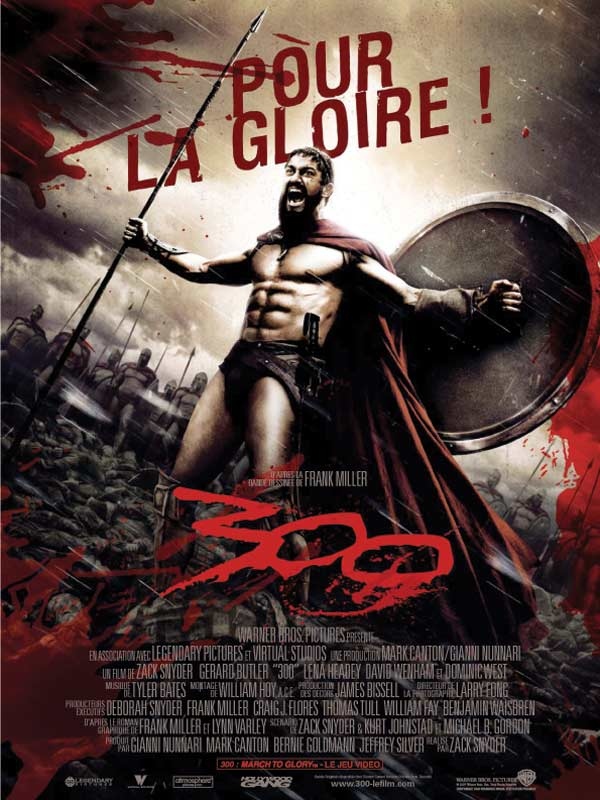 https://www.youtube.com/watch?v=1R2HpgDVrFc
A voir
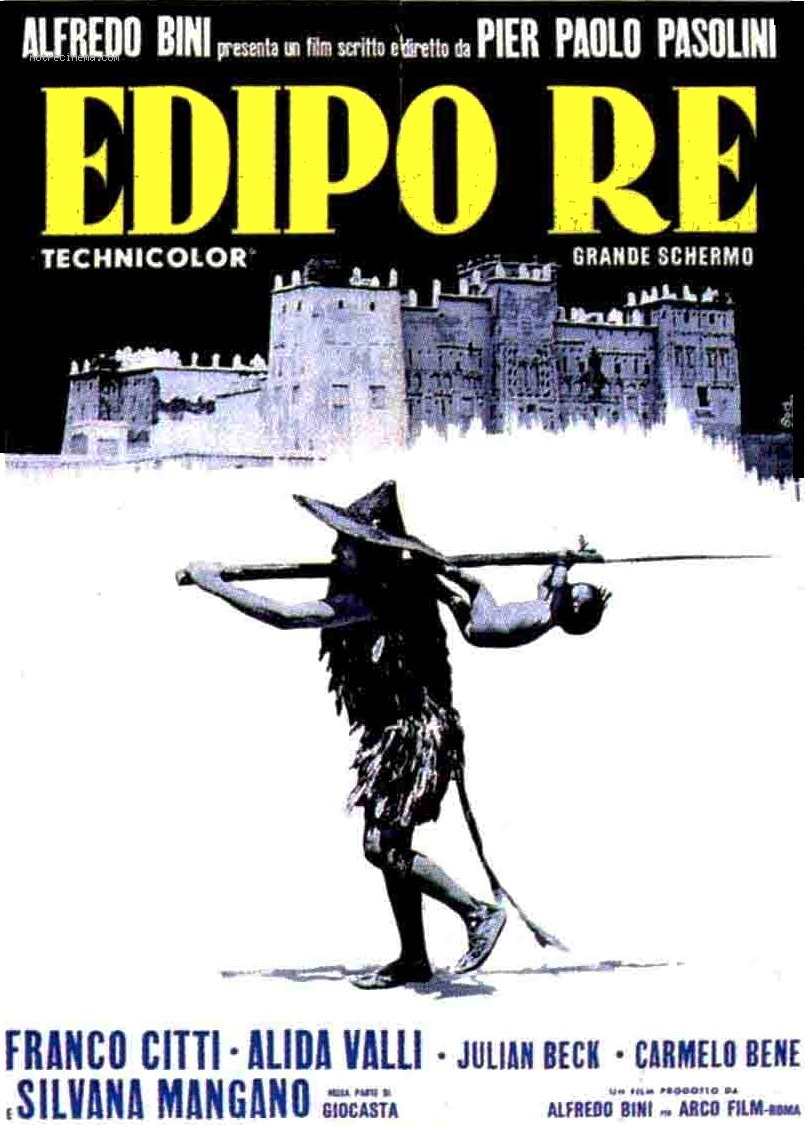 OEdipe Roi de Sophocle
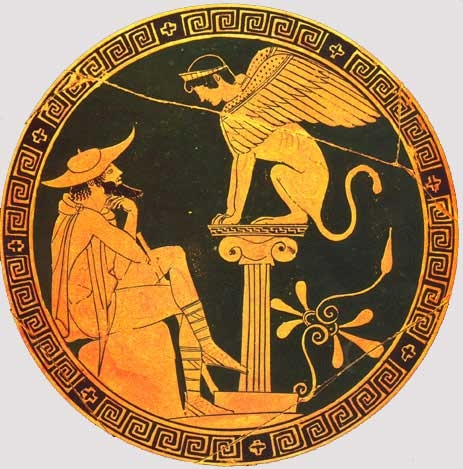 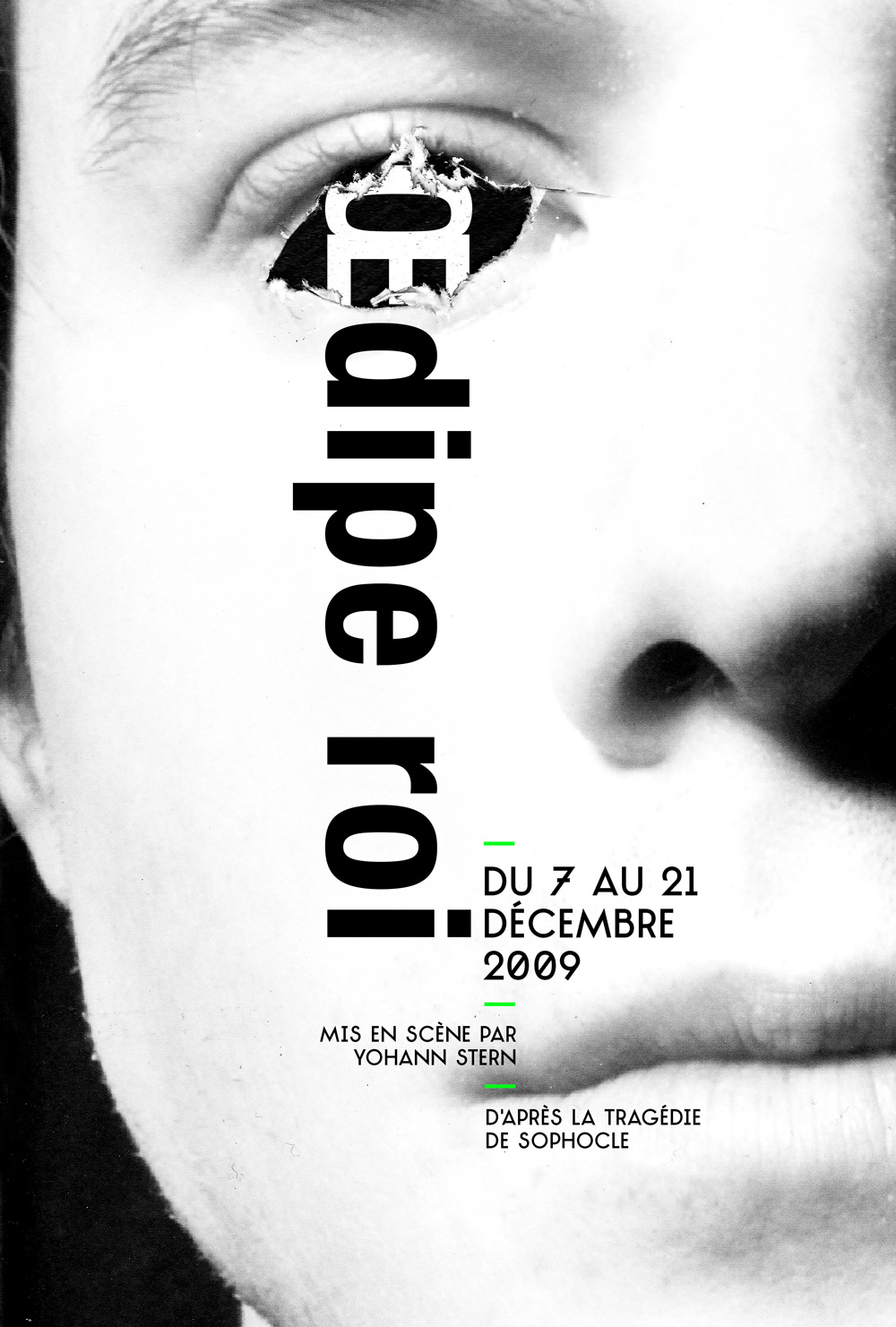 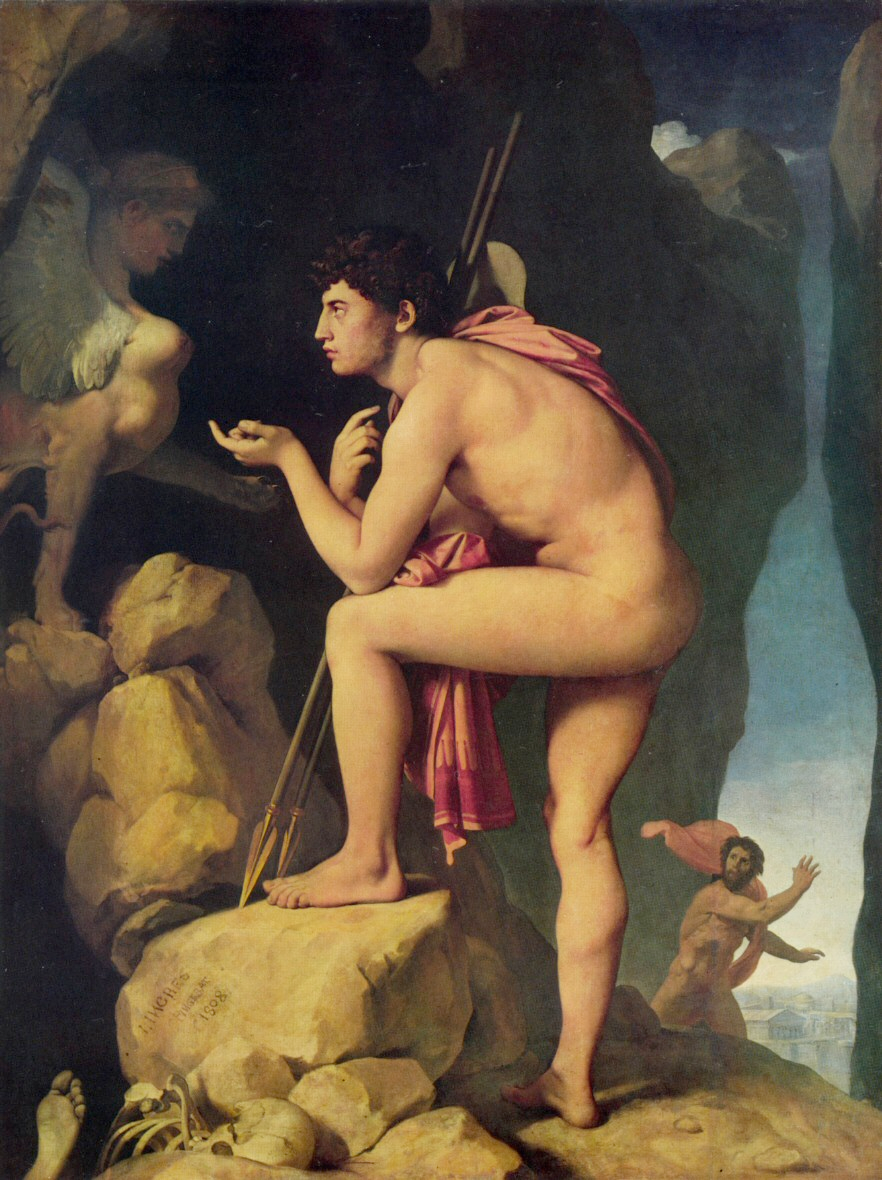 18 pt
« Oedipe devinant l'énigme du Sphinx »INGRES (Jean-Auguste, 1808)
[Speaker Notes: Oedipe devinant l'énigme du SphinxINGRES (Jean-Auguste, 1808)]
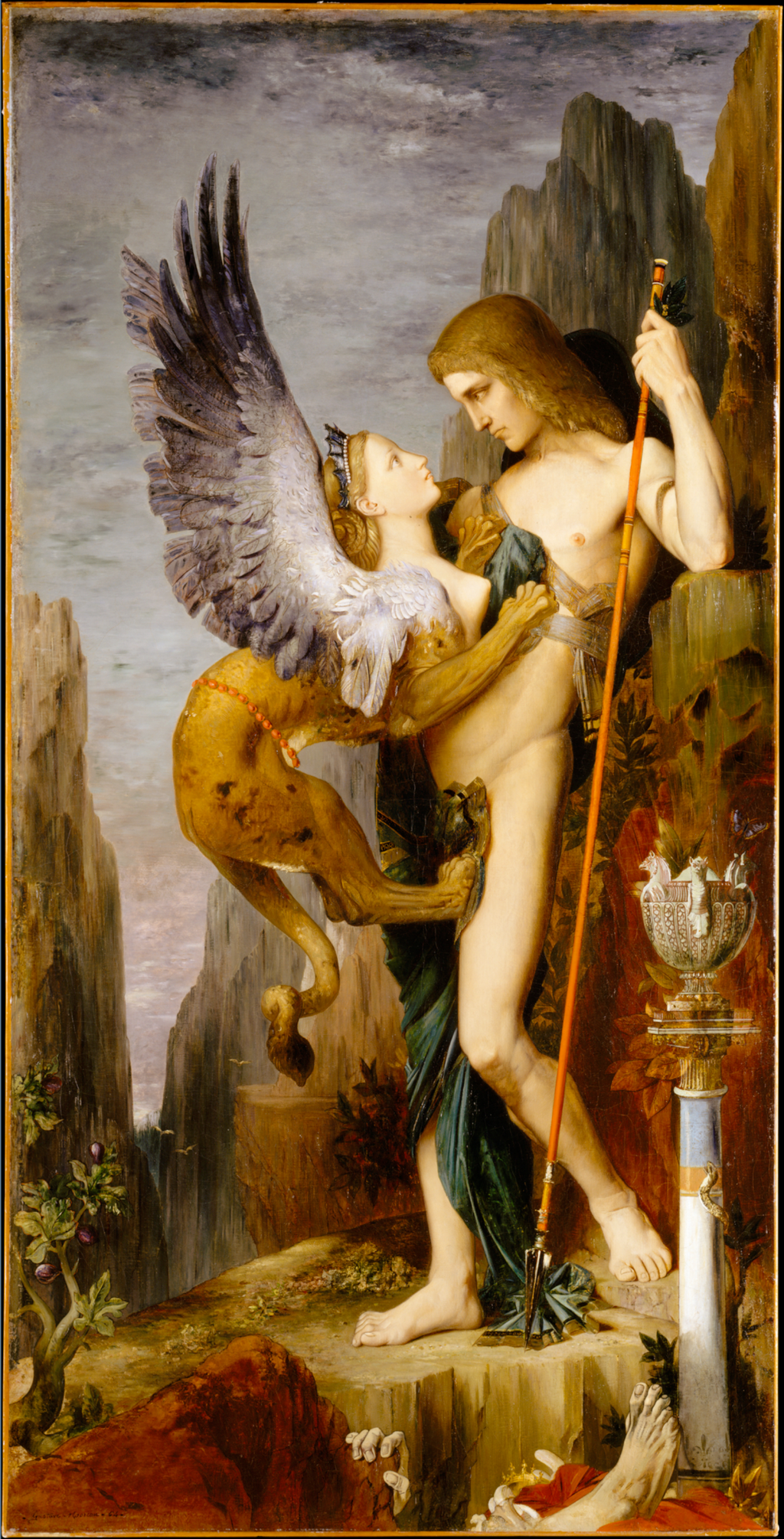 « Oedipe et le Spinx", 1864, Gustave Moreau, Metropolitan Museum of Art
[Speaker Notes: Oedipe et le Spinx, 1864, Gustave Moreau , Metropolitan Museum of Art]
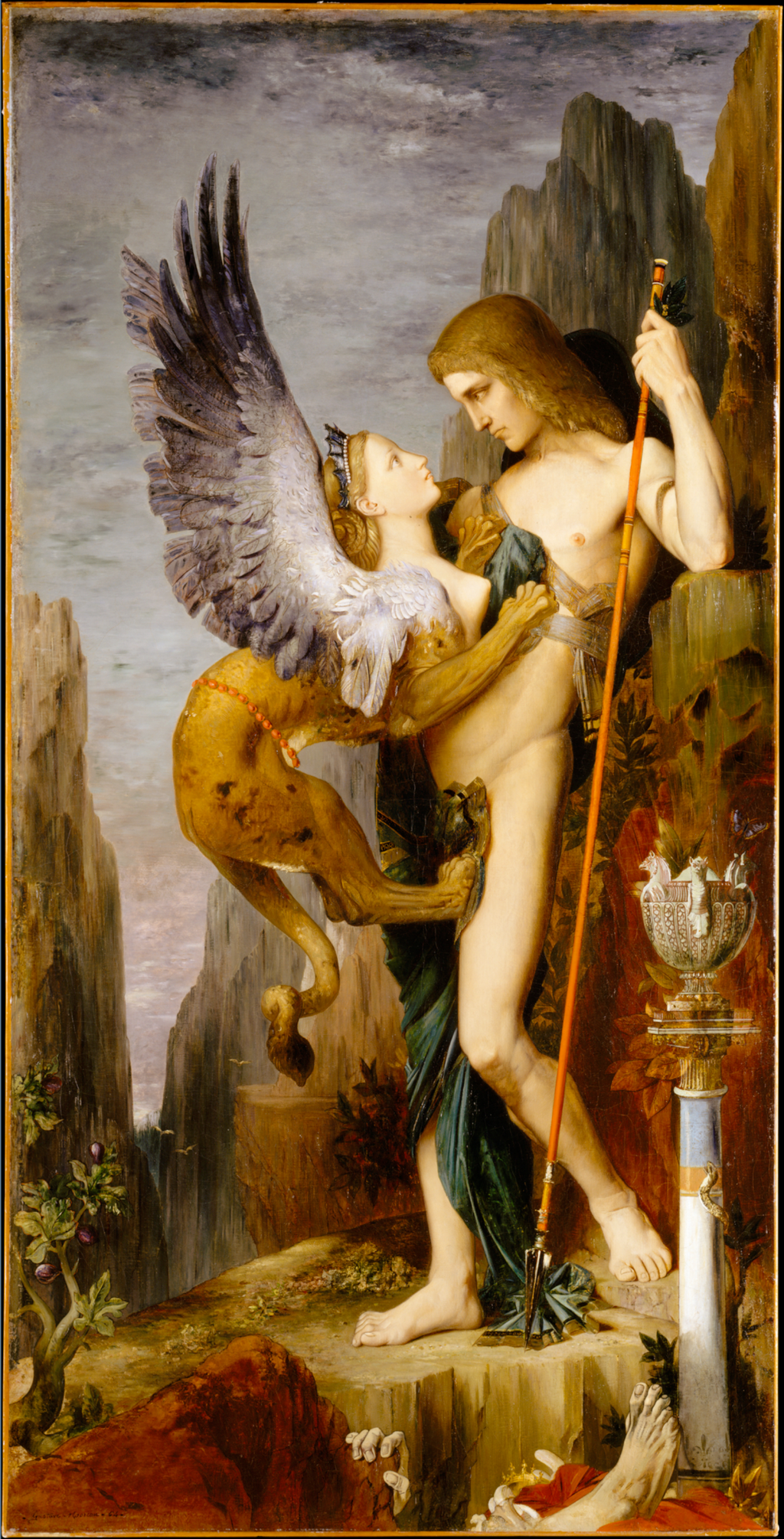 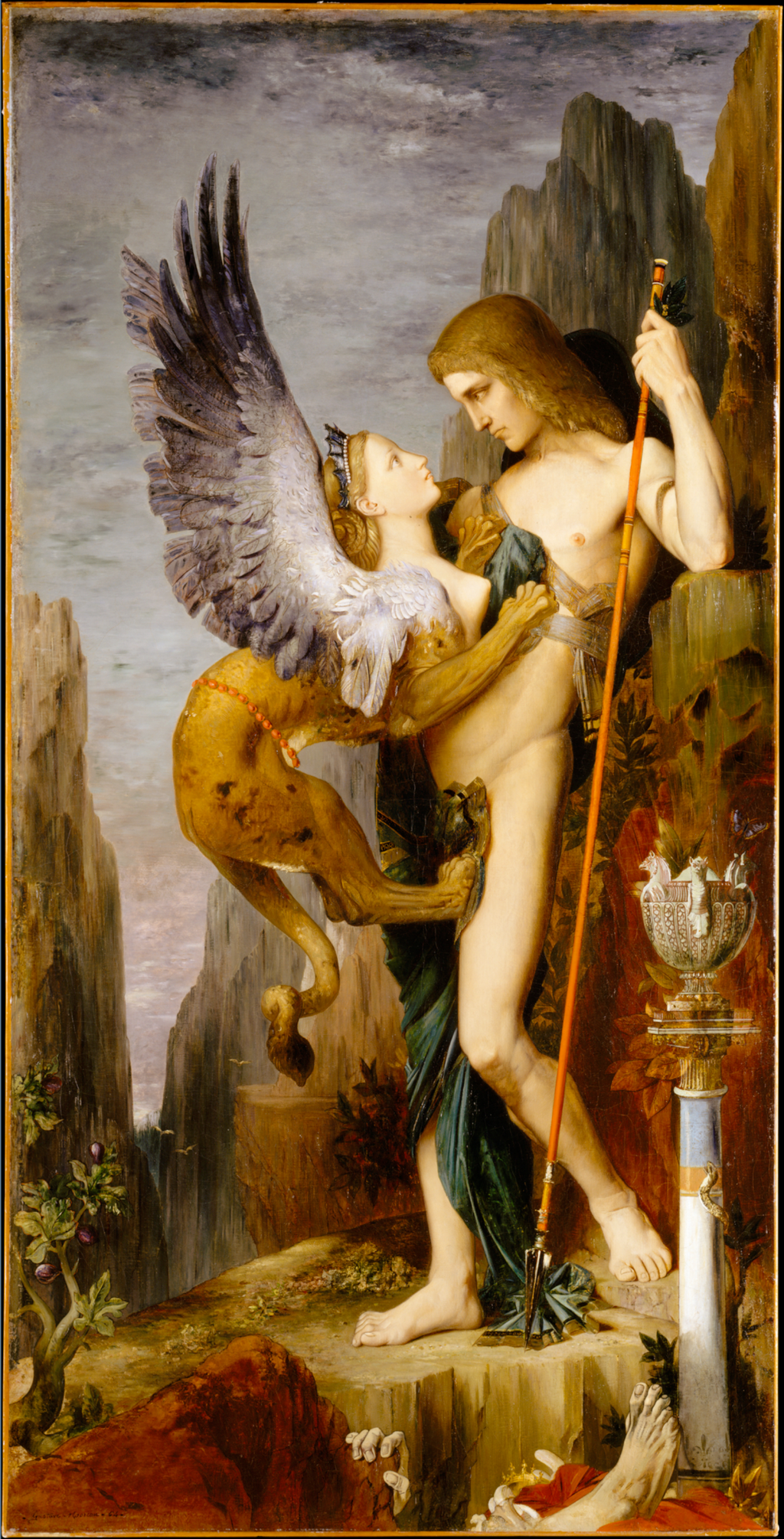 Anonyme : Sphinx : Chapiteau surmonté d'un personnage en forme de sphinx - Sculptures grecques archaïques - Metropolitan Museum of Art
[Speaker Notes: Anonyme : Sphinx : Chapiteau surmonté d'un personnage en forme de sphinx - Sculptures grecques archaïques - Metropolitan Museum of Art]
Lieux de la tragédie
- Œdipe est roi de Thèbes
- Il croit venir de Corinthe
(lieu où ses parents l’ont éduqué)
- Il consulte l’oracle de Delphes
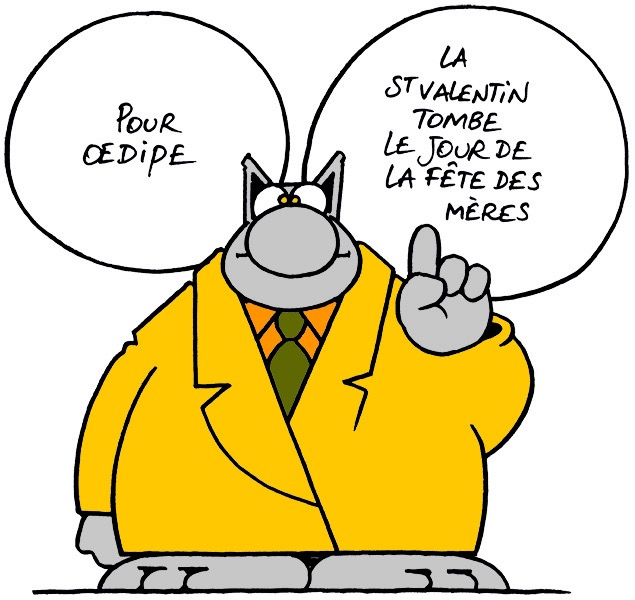